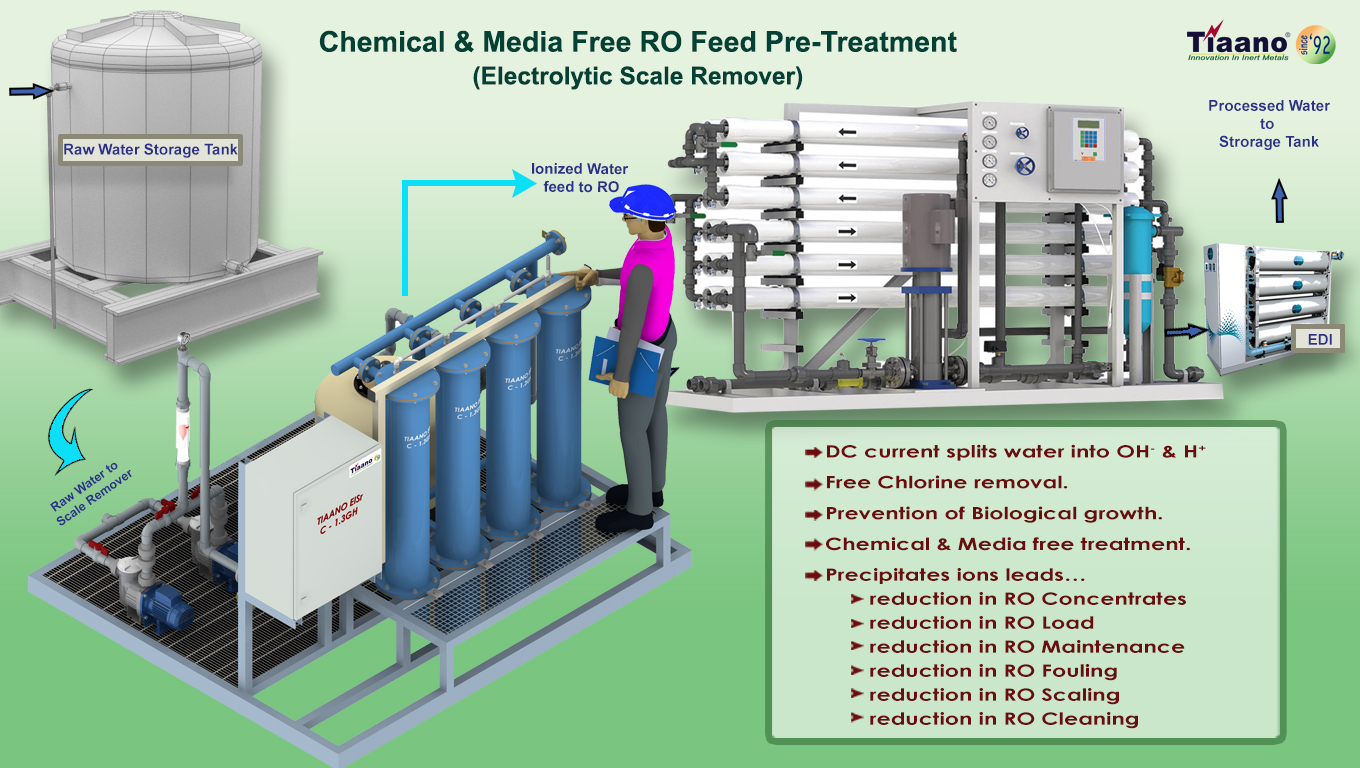 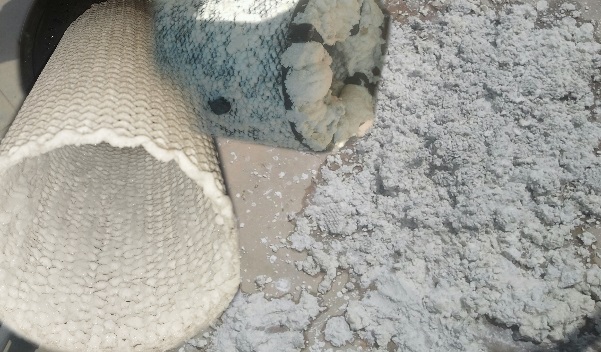 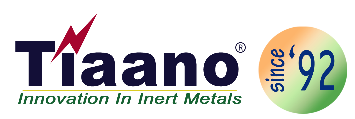 Tiaano Profile
Based on over 20 years design and manufacturing capacity of MMO coated / DSA activated anode production, Tiaano India established design, supply, installation, commissioning & operation of “Tiaano ElSr-RO” an combination of Electrolytic Scale Remover and Dechlorination by UV irradiation.
Chemical 
&
 Media Free 
Pretreatment for RO Systems
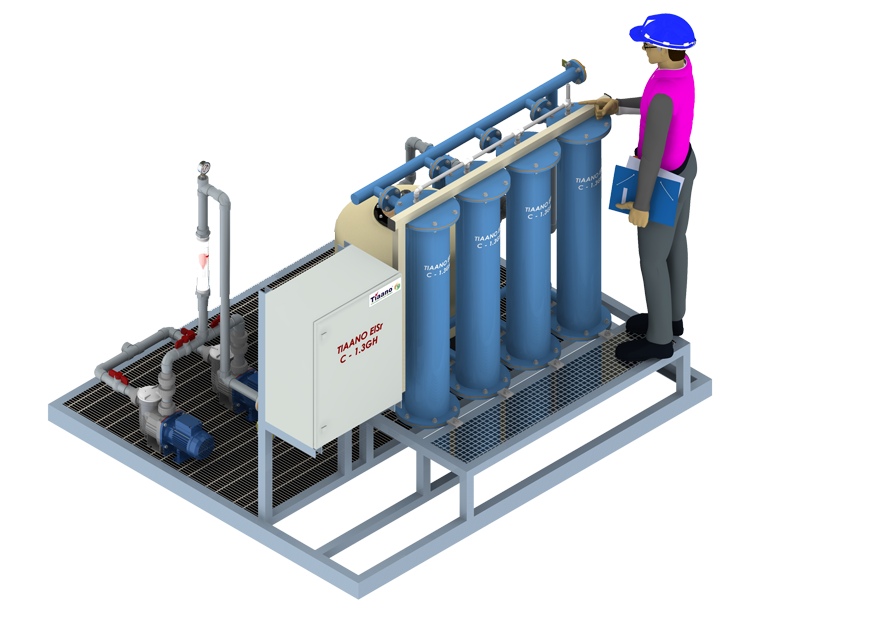 .Phone:  +91 44 2278 1148
Email: elsrmktg@tiaano.com
Web: www.scaleseparator.com
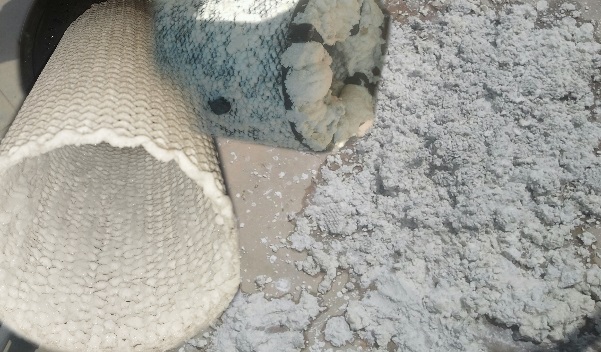 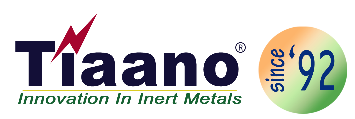 Critical Problems in Bottling, Power & Pharma Water:
Scale precipitation in RO 
Chlorine / Sodium hypochlorite removal before RO 
Biological & Algae growth
Chemical 
&
 Media Free 
Pretreatment for RO Systems
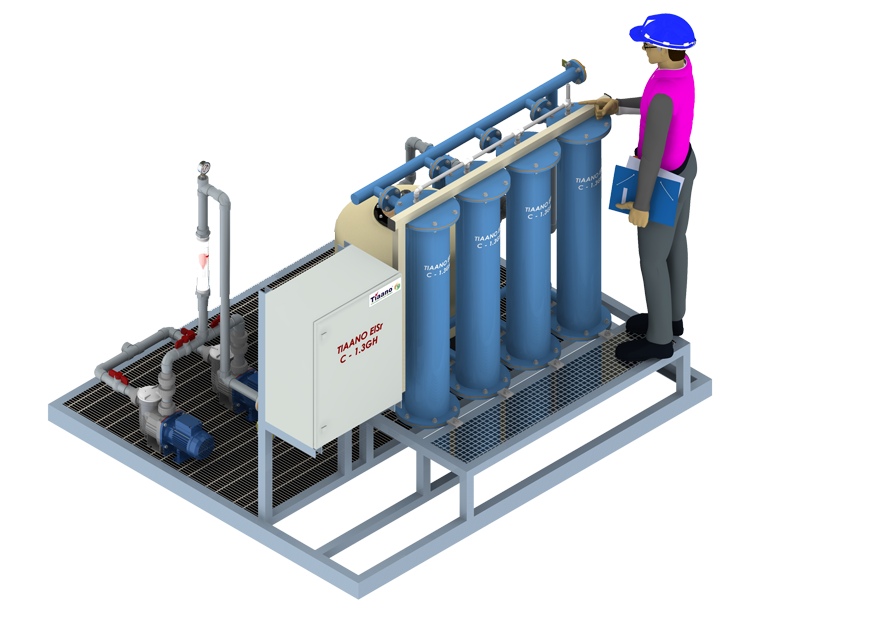 .Phone:  +91 44 2278 1148
Email: elsrmktg@tiaano.com
Web: www.scaleseparator.com
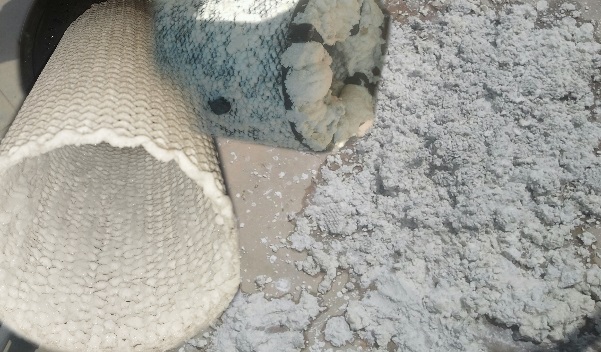 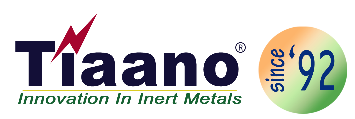 Critical Problems in Bottling, Power & Pharma Water:
Softeners: 
Hard to sanitize  
Constant salt addition  
Collects contamination 
High water consumption 
Resin attacked by chlorine
Disposal for the spent softener regenerate
Chemical 
&
 Media Free 
Pretreatment for RO Systems
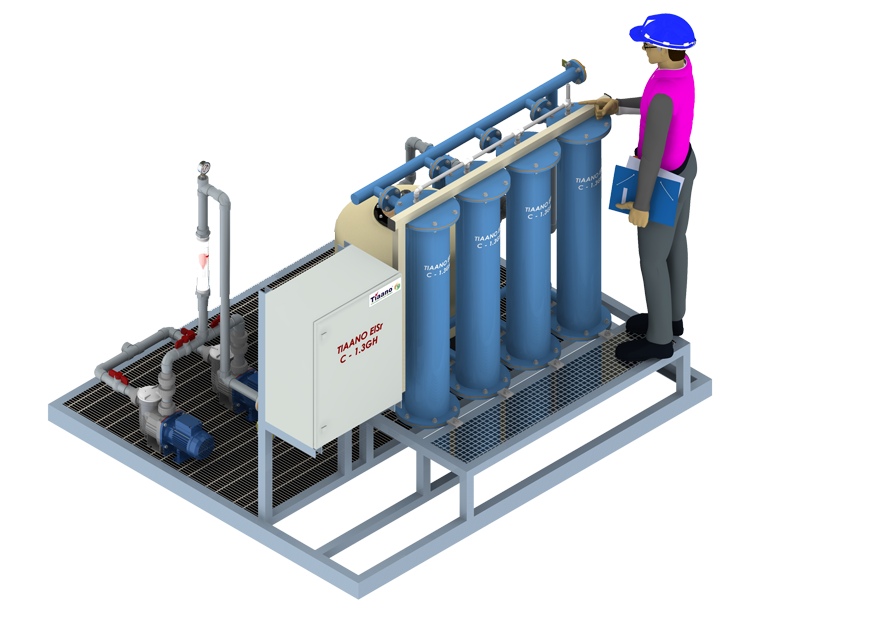 .Phone:  +91 44 2278 1148
Email: elsrmktg@tiaano.com
Web: www.scaleseparator.com
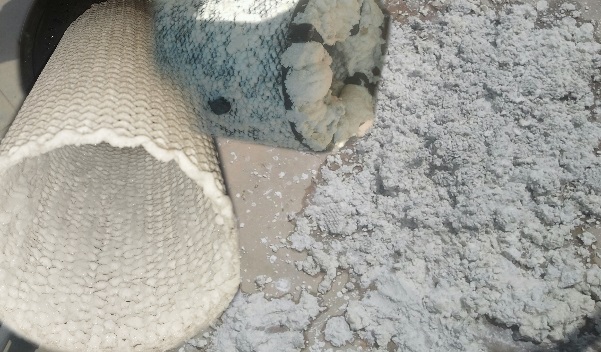 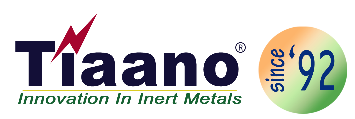 Critical Problems in Bottling, Power & Pharma Water:
Antiscalant:
Contamination of Antiscalant is common 
Hard to control, susceptible to feed fluctuations  
Proof needed of no presence in permeate 
Possible problems of concentrate disposal 
When dosing interrupted, system fails
System typically cleaned frequently
Maintaining stock
Chemical 
&
 Media Free 
Pretreatment for RO Systems
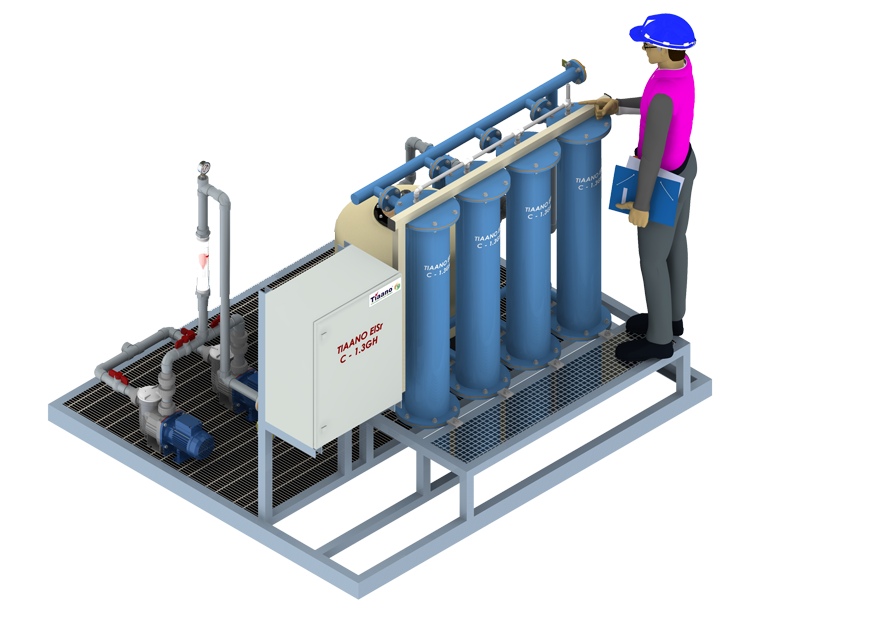 .Phone:  +91 44 2278 1148
Email: elsrmktg@tiaano.com
Web: www.scaleseparator.com
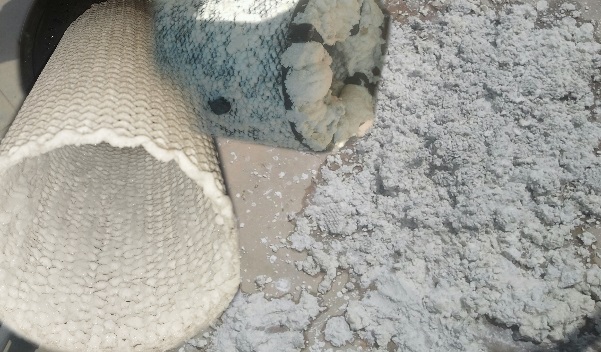 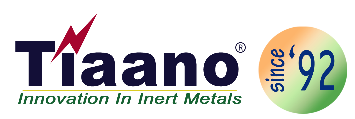 Critical Problems in Bottling, Power & Pharma Water:
Active carbon filter (ACF) 
Closed cylinder with Activated Carbon media 
Generates carbon fines 
High and quick buildup of microorganisms 
Steaming or Hot Water Sanitization is must
Chemical 
&
 Media Free 
Pretreatment for RO Systems
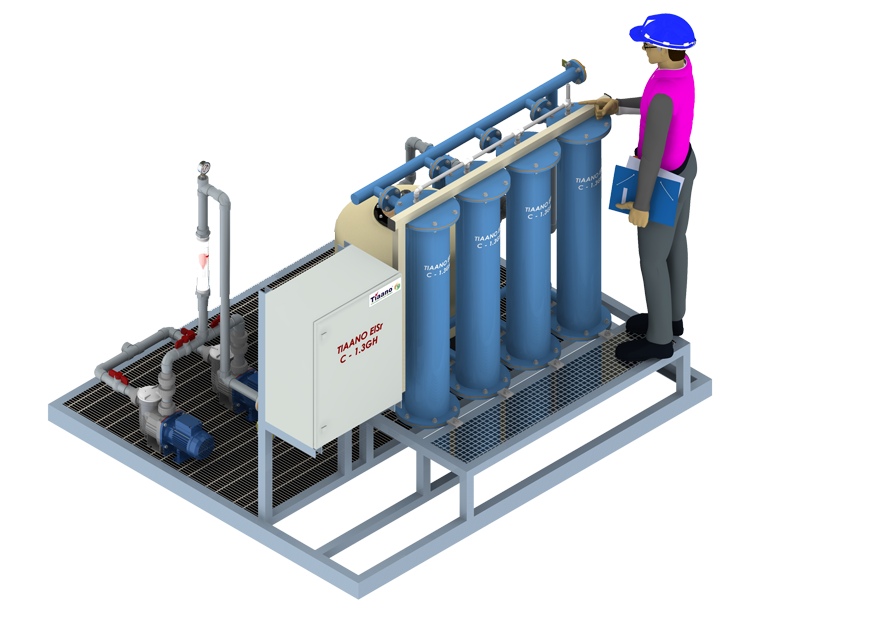 .Phone:  +91 44 2278 1148
Email: elsrmktg@tiaano.com
Web: www.scaleseparator.com
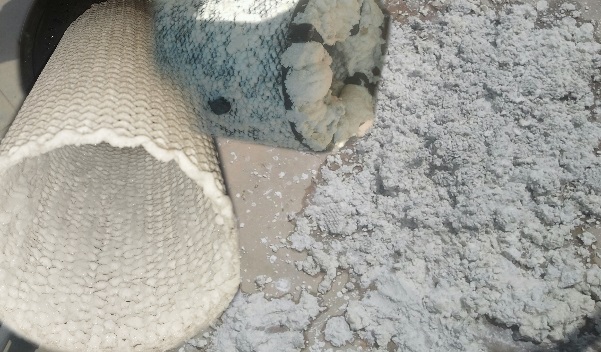 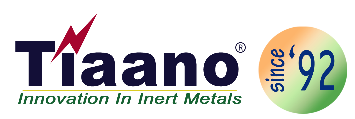 Critical Problems in Bottling, Power & Pharma Water:
Sodium Bi Sulfate (SBS) Injection 
Problematic instrumentation (ORP) 
Low reliability 
High maintenance 
Tendency to over dose 
Fouls the RO membranes 
High water waste 
SBS Contamination common
Chemical 
&
 Media Free 
Pretreatment for RO Systems
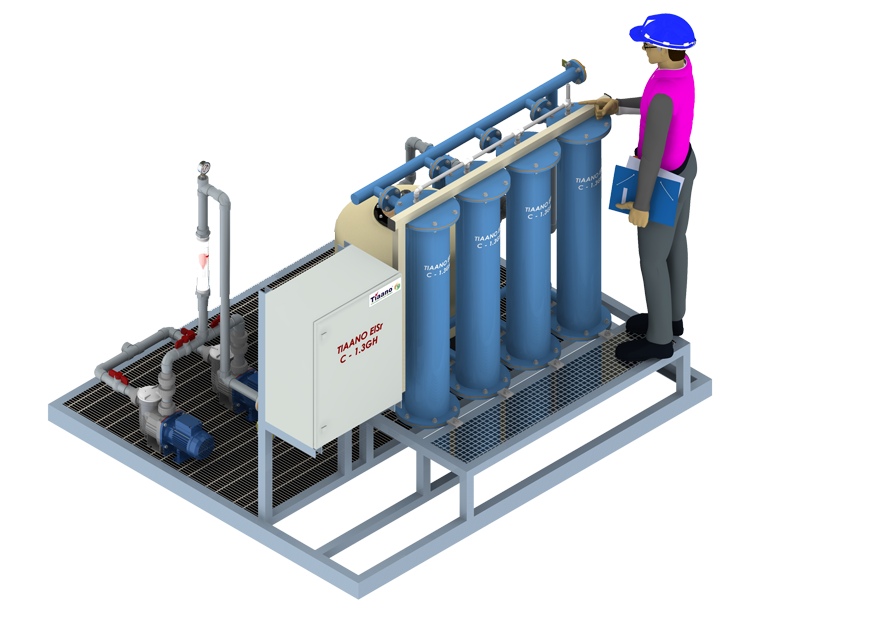 .Phone:  +91 44 2278 1148
Email: elsrmktg@tiaano.com
Web: www.scaleseparator.com
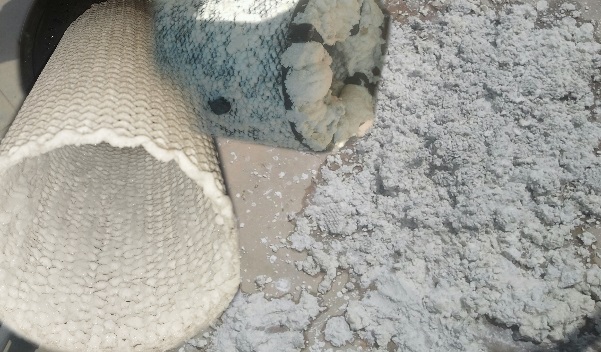 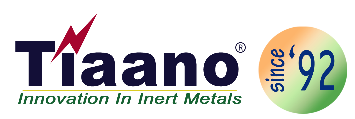 Critical Problems in Bottling, Power & Pharma Water:
Chemical Sanitization for equipment 
Dangerous chemical handling 
Post sanitization, validation needed 
High manpower involved 
Uncertain and  unreliable results
Chemical 
&
 Media Free 
Pretreatment for RO Systems
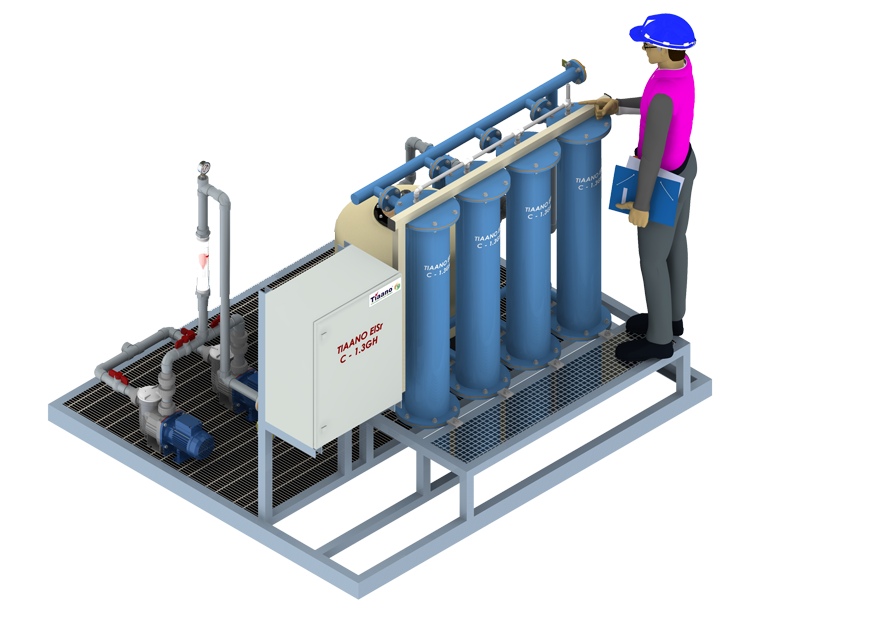 .Phone:  +91 44 2278 1148
Email: elsrmktg@tiaano.com
Web: www.scaleseparator.com
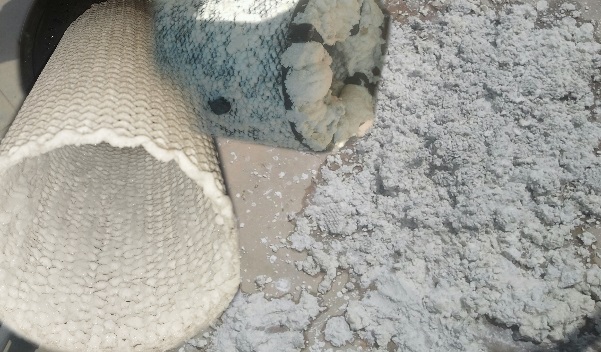 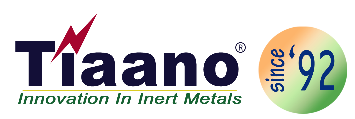 Our Solution; ElSr-RO Chemical & Media free System:
Removal of scales by Electrolytic Scale Remover (ElSr) 
Removal of available chlorine by UV radiation(UVDC)
Continuous bio burden reduction.
Chemical 
&
 Media Free 
Pretreatment for RO Systems
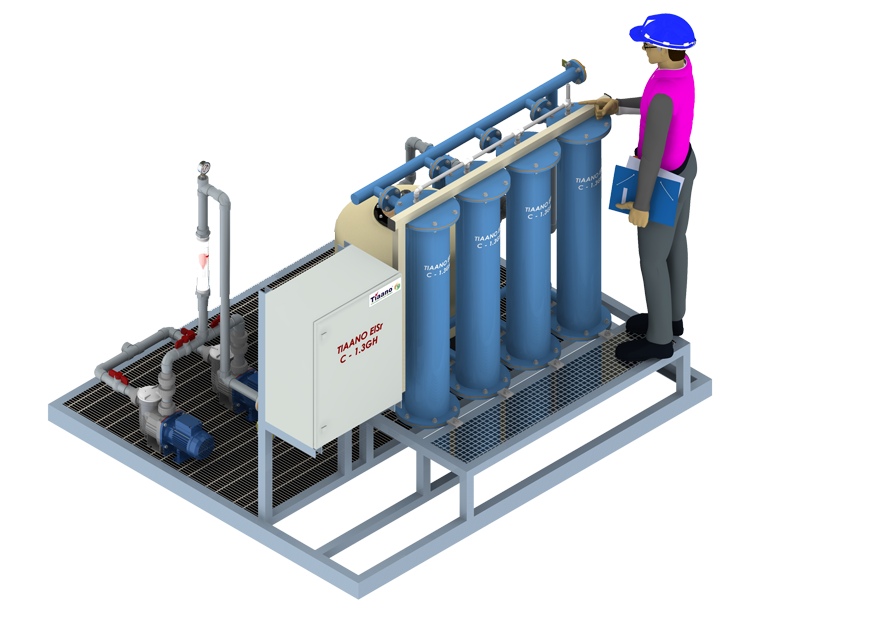 .Phone:  +91 44 2278 1148
Email: elsrmktg@tiaano.com
Web: www.scaleseparator.com
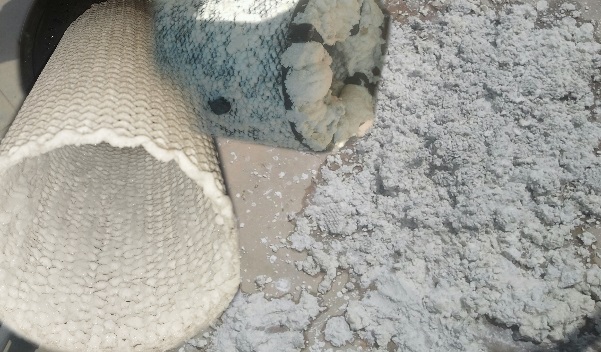 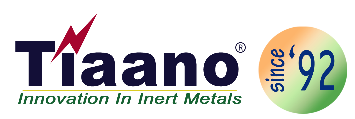 Our Solution; ElSr-RO Chemical & Media free System:
PFD of Tiaano ElSr-RO
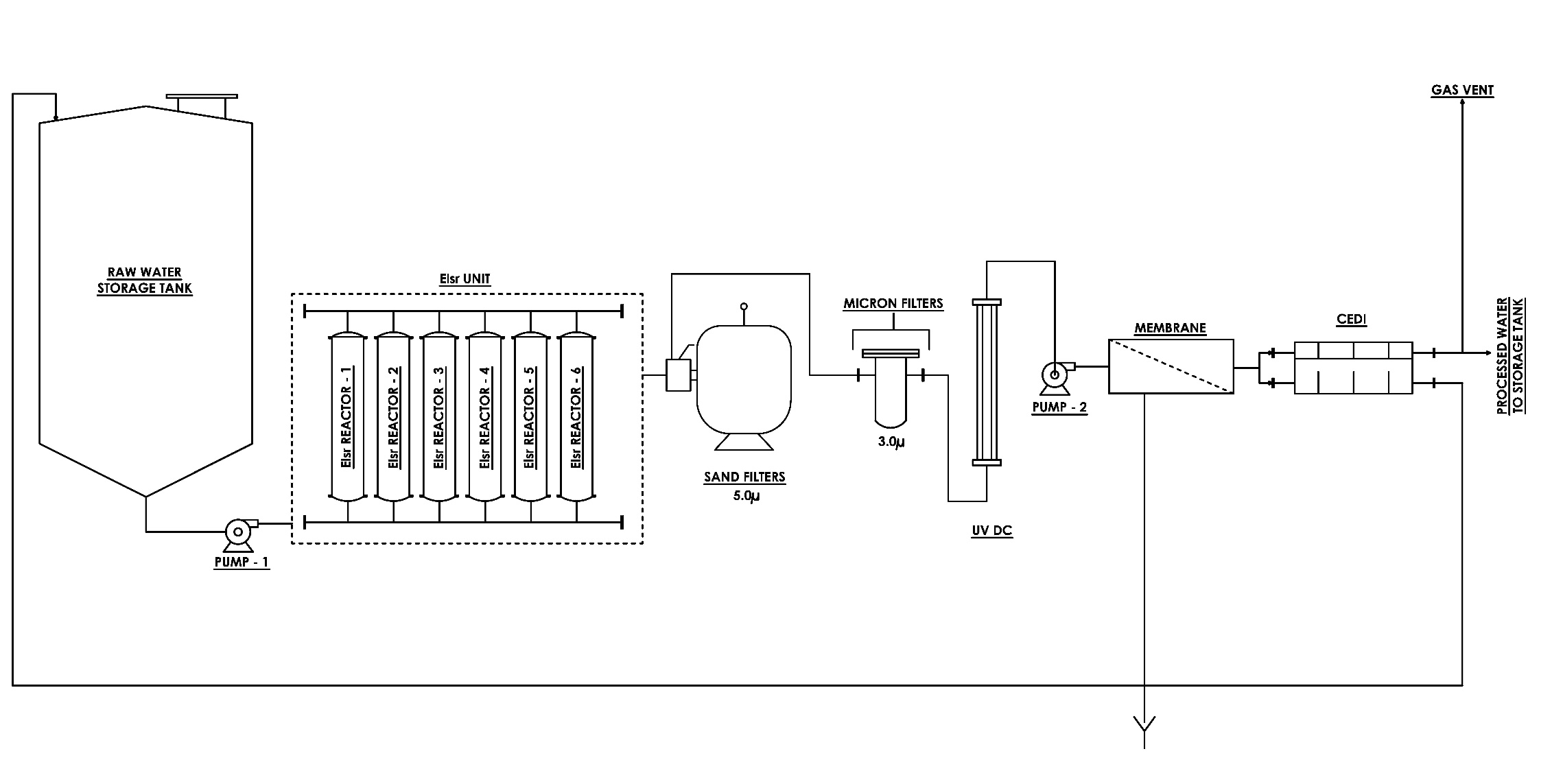 Chemical 
&
 Media Free 
Pretreatment for RO Systems
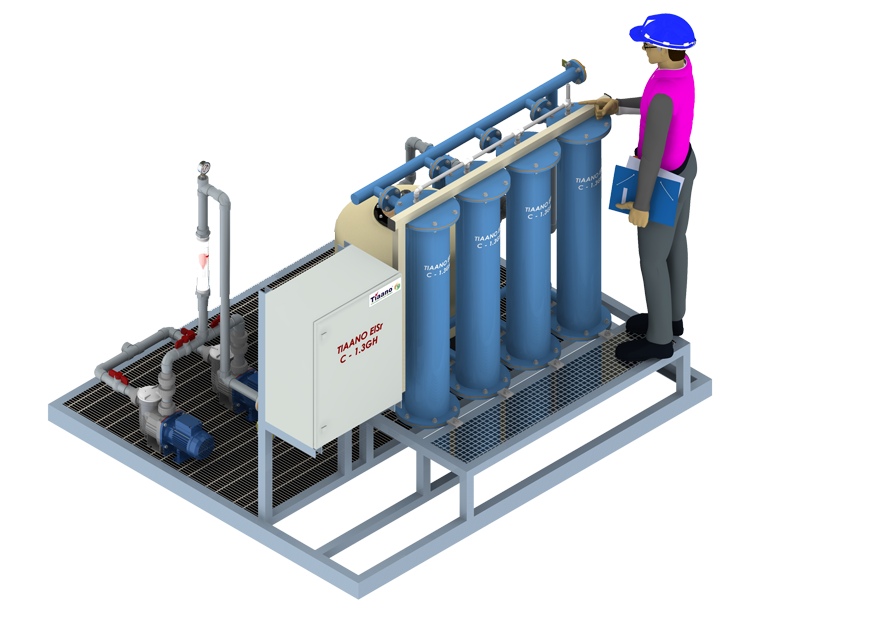 .Phone:  +91 44 2278 1148
Email: elsrmktg@tiaano.com
Web: www.scaleseparator.com
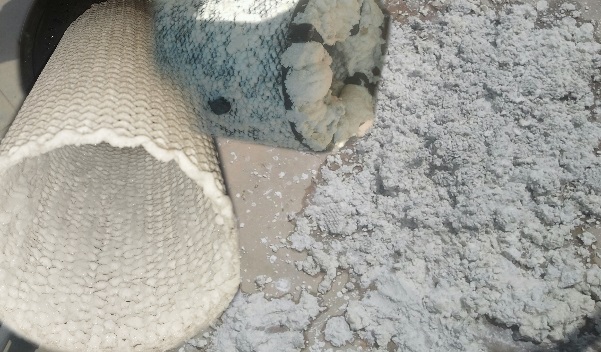 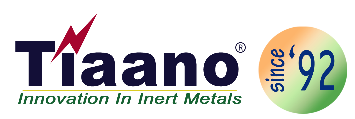 Our Solution; ElSr-RO Chemical & Media free System: Electrolytic Scale Remover - Tiaano  ElSr
Electrically powered separation of scale in Reactor
Partial electrolysis to change dynamic equilibrium conditions. 
Allowing longer retention time in RO without scale formation.
Chemical 
&
 Media Free 
Pretreatment for RO Systems
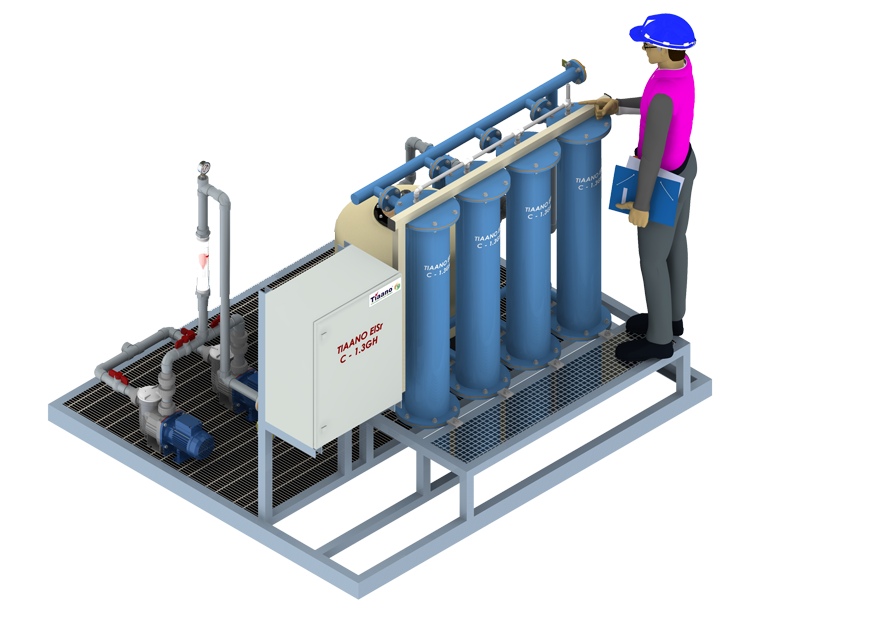 .Phone:  +91 44 2278 1148
Email: elsrmktg@tiaano.com
Web: www.scaleseparator.com
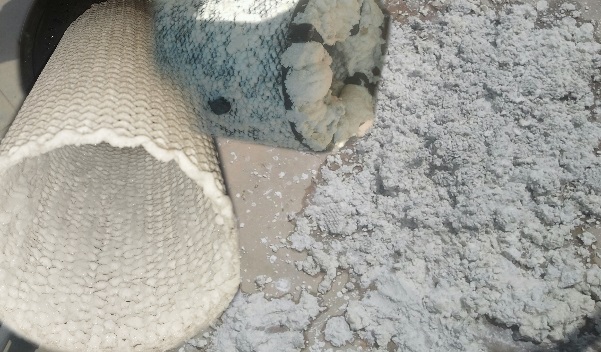 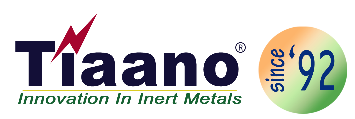 Our Solution; ElSr-RO Chemical & Media free System: Process - Tiaano ElSr
Electrical field splits water into OH- and H+ 
Low pH in the vicinity of the Anode  
High pH in the vicinity of the Cathode  
High  pH is the key factor for precipitation 
High pH will cause scale to deposit in cathode
Fluffy scale is formed & removed from bottom of reactor
Chemical 
&
 Media Free 
Pretreatment for RO Systems
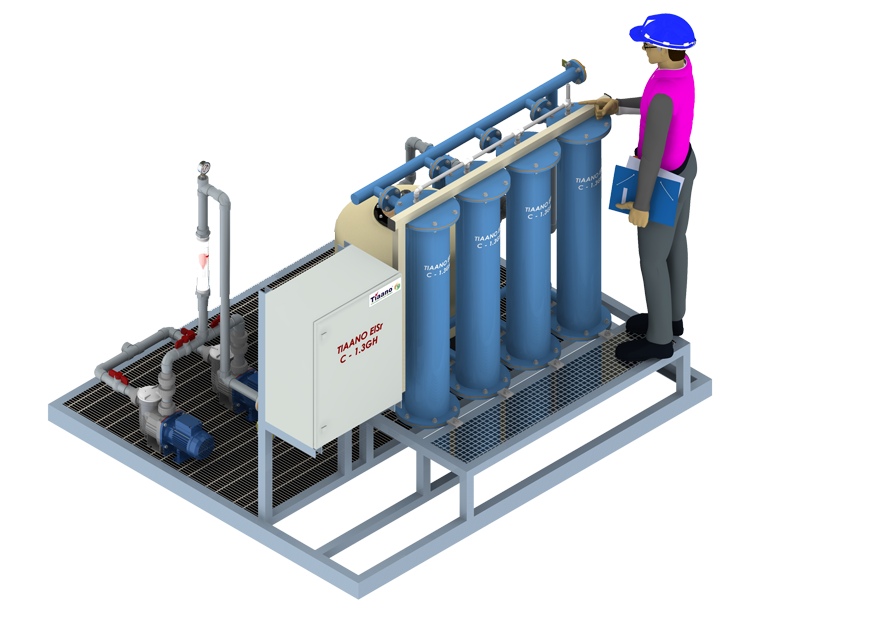 .Phone:  +91 44 2278 1148
Email: elsrmktg@tiaano.com
Web: www.scaleseparator.com
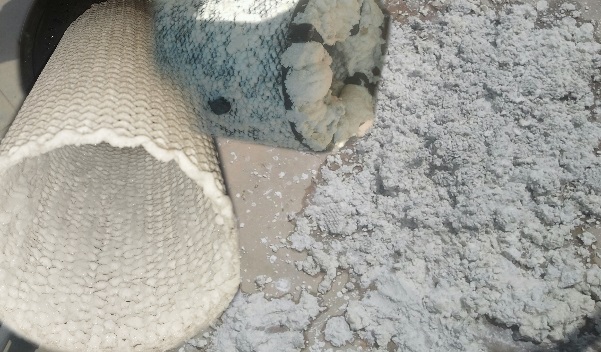 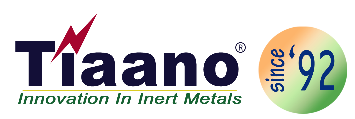 Our Solution; ElSr-RO Chemical & Media free System: Process of Tiaano ElSr
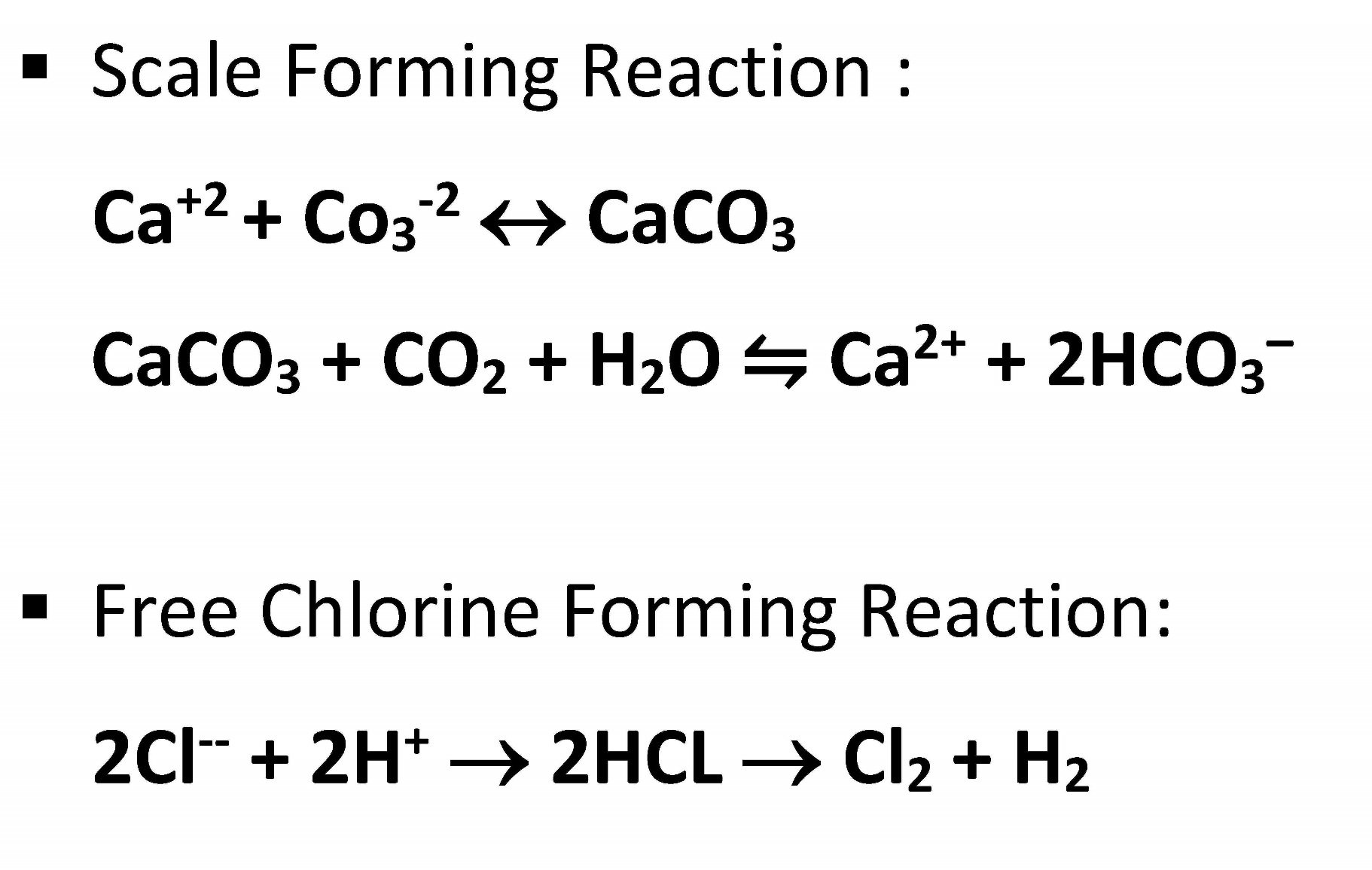 Chemical 
&
 Media Free 
Pretreatment for RO Systems
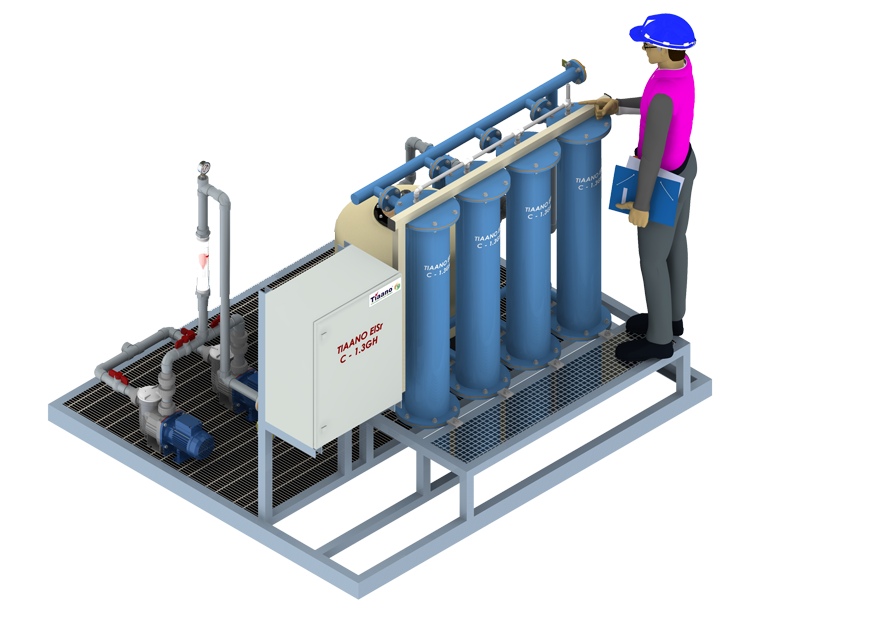 .Phone:  +91 44 2278 1148
Email: elsrmktg@tiaano.com
Web: www.scaleseparator.com
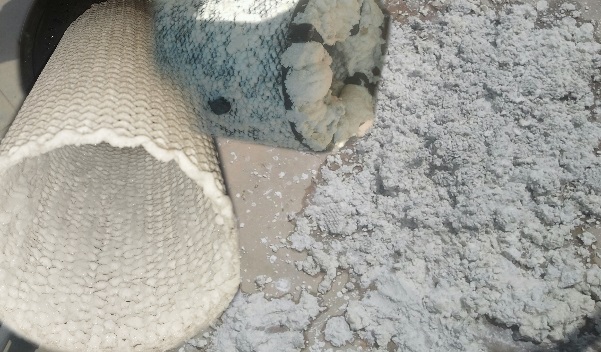 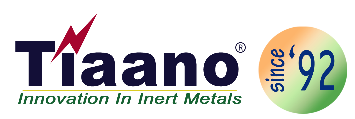 Our Solution; ElSr-RO Chemical & Media free System: Scale deposition in Reactor
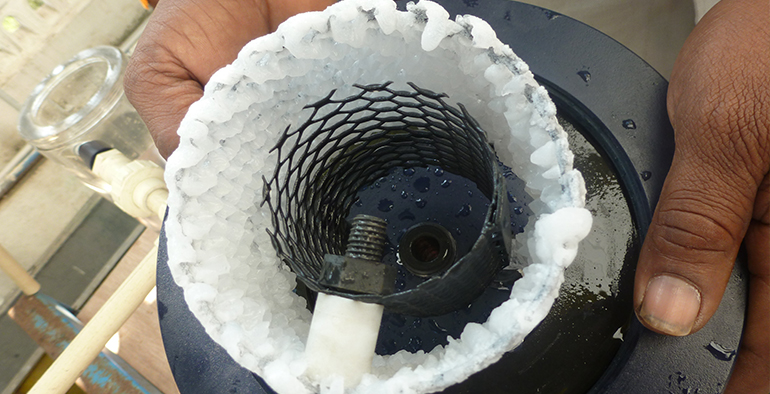 Chemical 
&
 Media Free 
Pretreatment for RO Systems
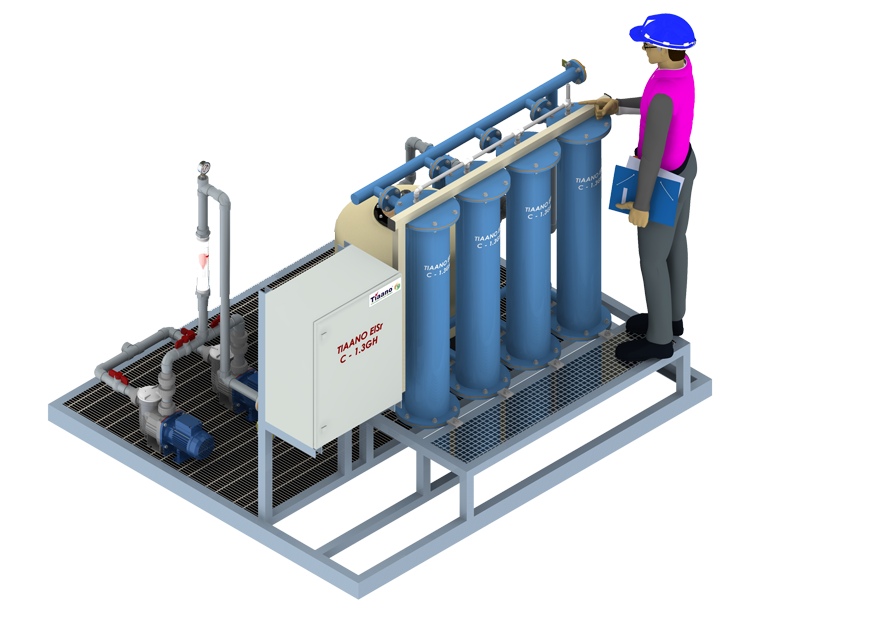 .Phone:  +91 44 2278 1148
Email: elsrmktg@tiaano.com
Web: www.scaleseparator.com
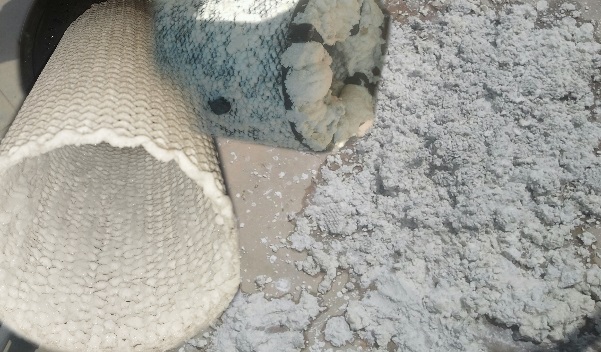 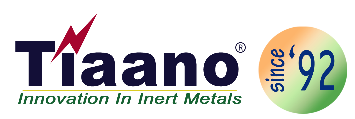 Our Solution; ElSr-RO Chemical & Media free System: Tiaano ElSr - Advantages
ElSr will precipitate all scale forming ions, not only Magnesium, Calcium but also Silicates (silica), Ferrites (ferum), Manganese and other cations which are all not removed by softeners. 
Reductions in RO maintenance, fouling and cleaning.
RO load will be reduced
Chemical 
&
 Media Free 
Pretreatment for RO Systems
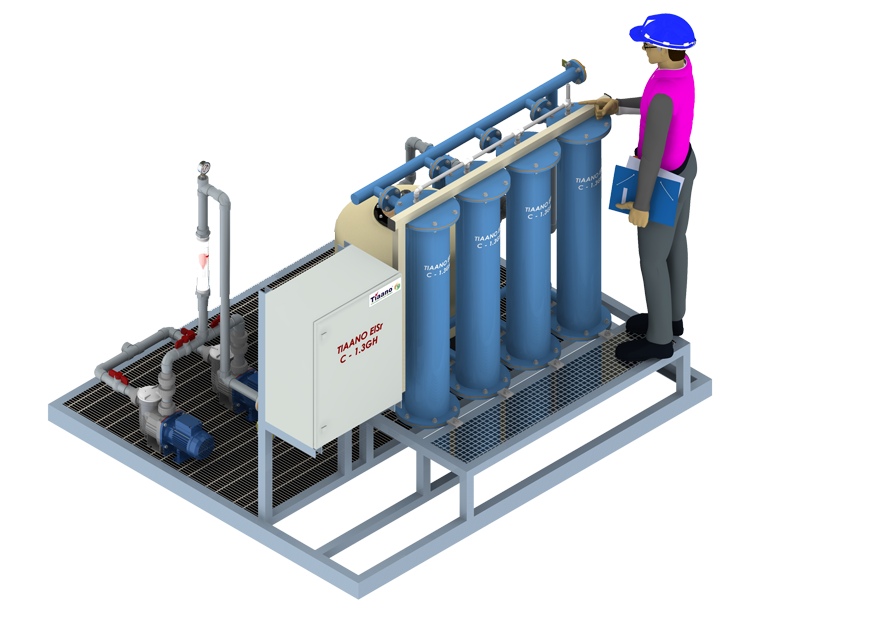 .Phone:  +91 44 2278 1148
Email: elsrmktg@tiaano.com
Web: www.scaleseparator.com
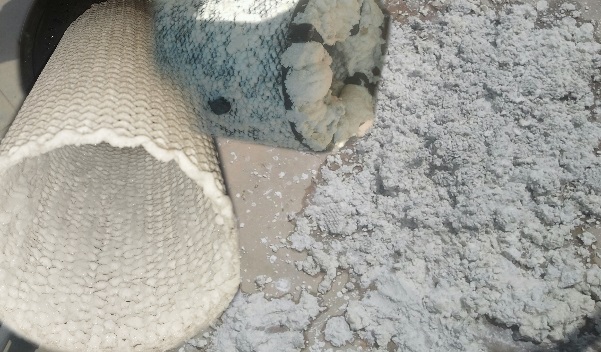 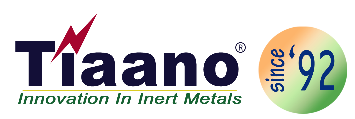 Our Solution; ElSr-RO Chemical & Media free System: Tiaano ElSr-RO Site installations
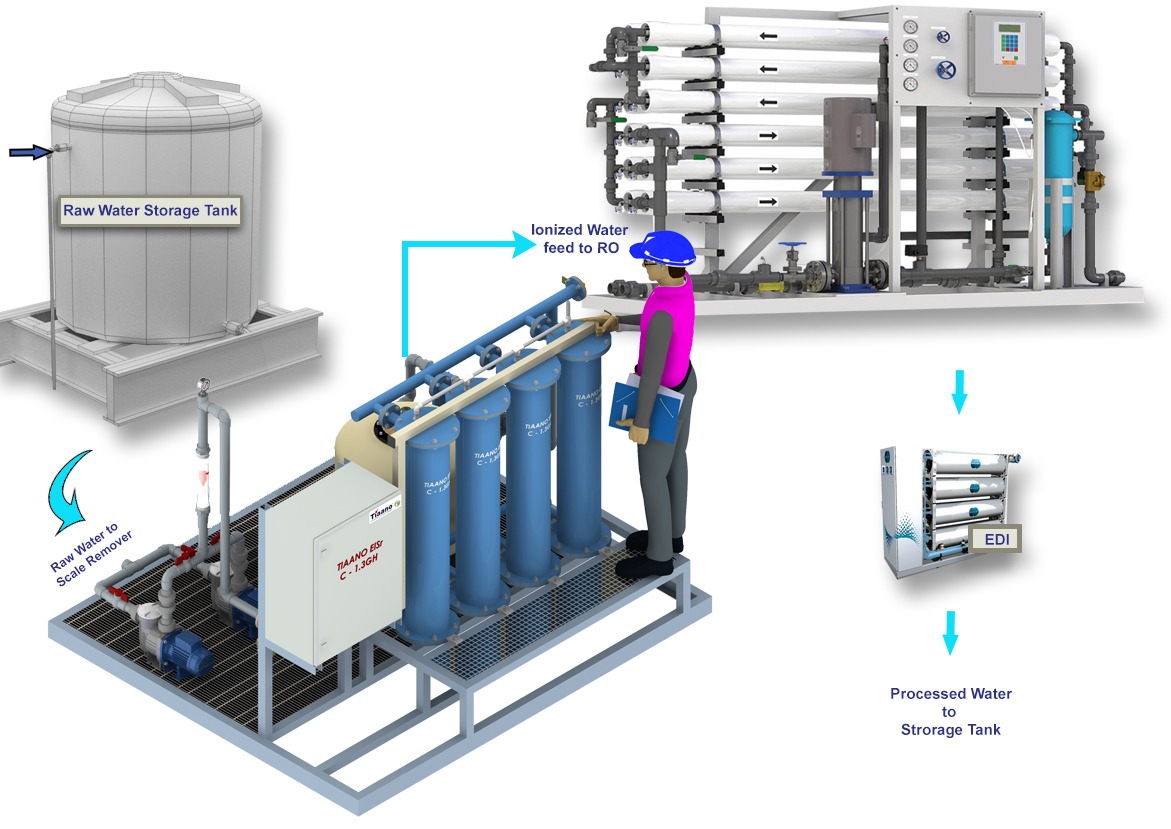 Chemical 
&
 Media Free 
Pretreatment for RO Systems
.Phone:  +91 44 2278 1148
Email: elsrmktg@tiaano.com
Web: www.scaleseparator.com
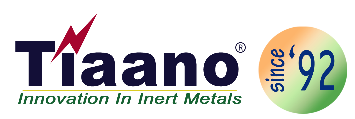 Our Solution; ElSr-RO Chemical & Media free System: 
Scale formation and removal
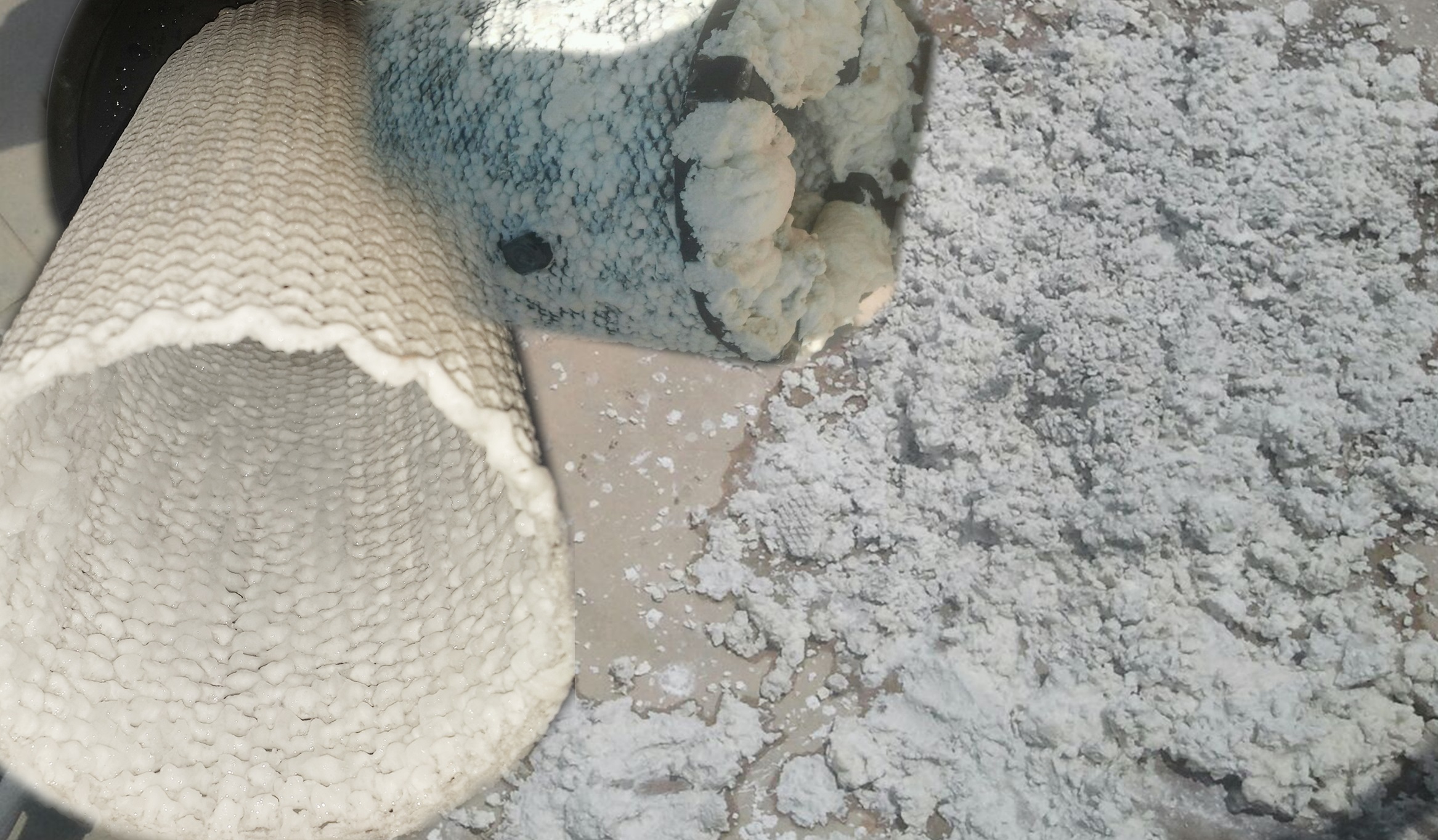 Chemical 
&
 Media Free 
Pretreatment for RO Systems
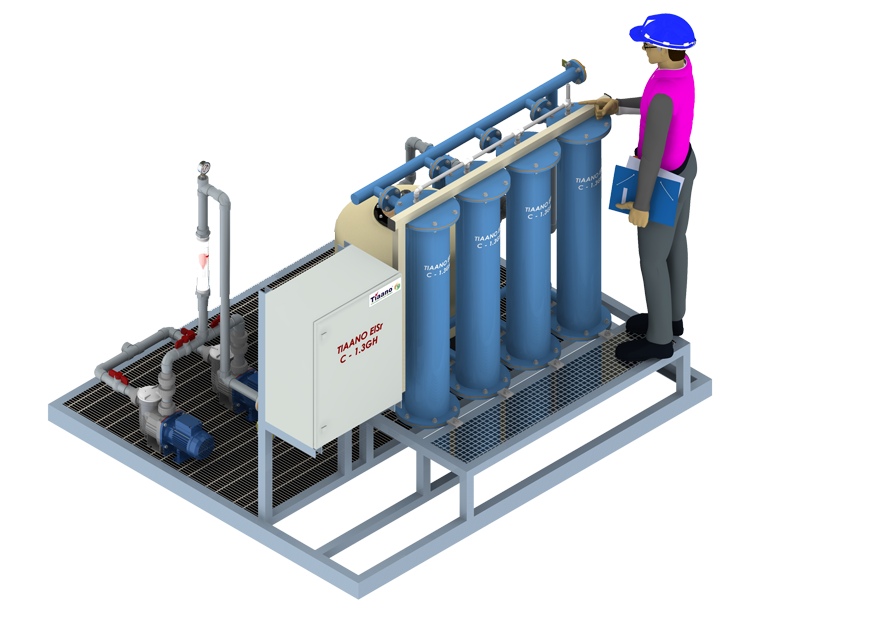 .Phone:  +91 44 2278 1148
Email: elsrmktg@tiaano.com
Web: www.scaleseparator.com
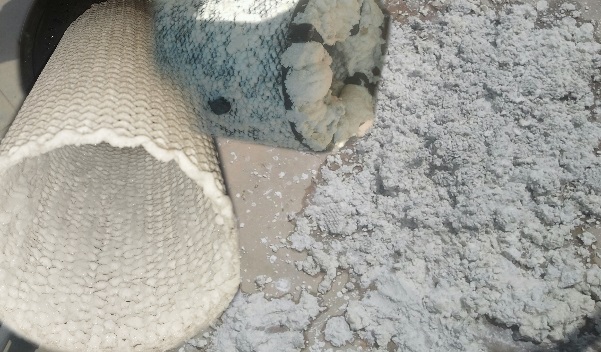 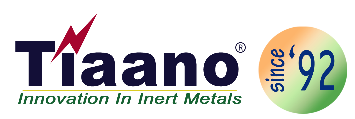 Our Solution; ElSr-RO Chemical & Media free System: De-Chlorination by UV irradiation (UVDC)
Decompose the free chlorine into O2 and Chloride  
Chloride & Sodium ion are stopped by the RO membrane
Bacteria destruction
Chemical 
&
 Media Free 
Pretreatment for RO Systems
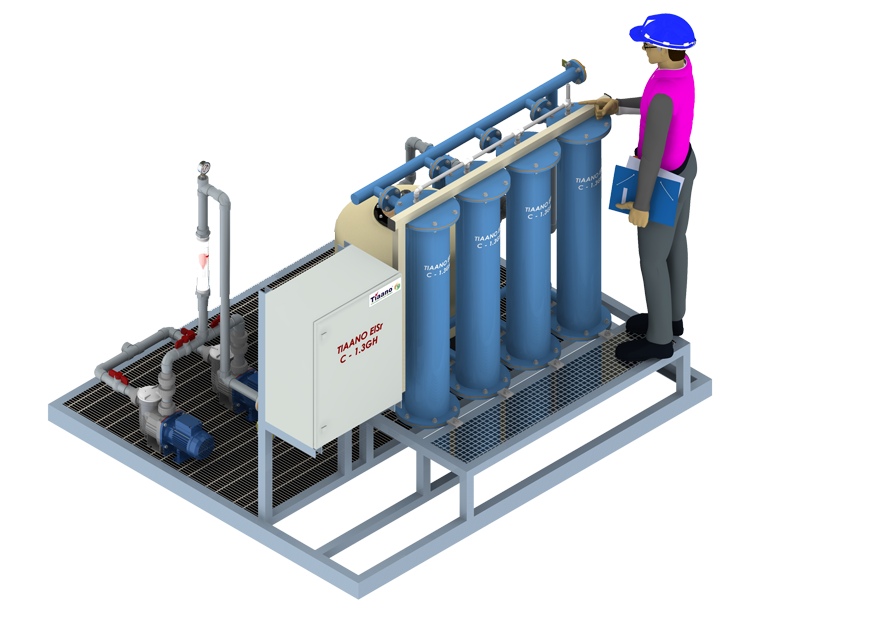 .Phone:  +91 44 2278 1148
Email: elsrmktg@tiaano.com
Web: www.scaleseparator.com
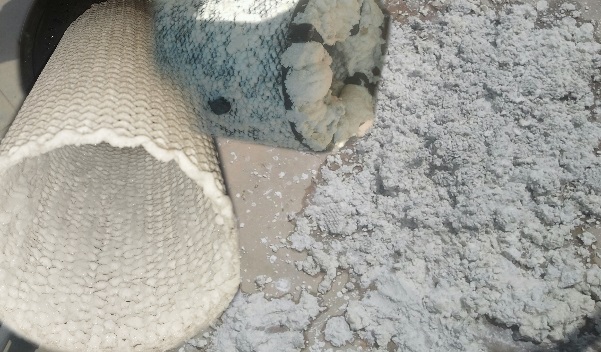 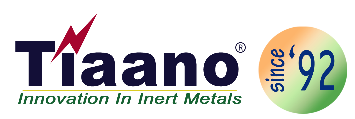 Our Solution; ElSr-RO Chemical & Media free System: 
De-Chlorination by UV irradiation (UVDC)
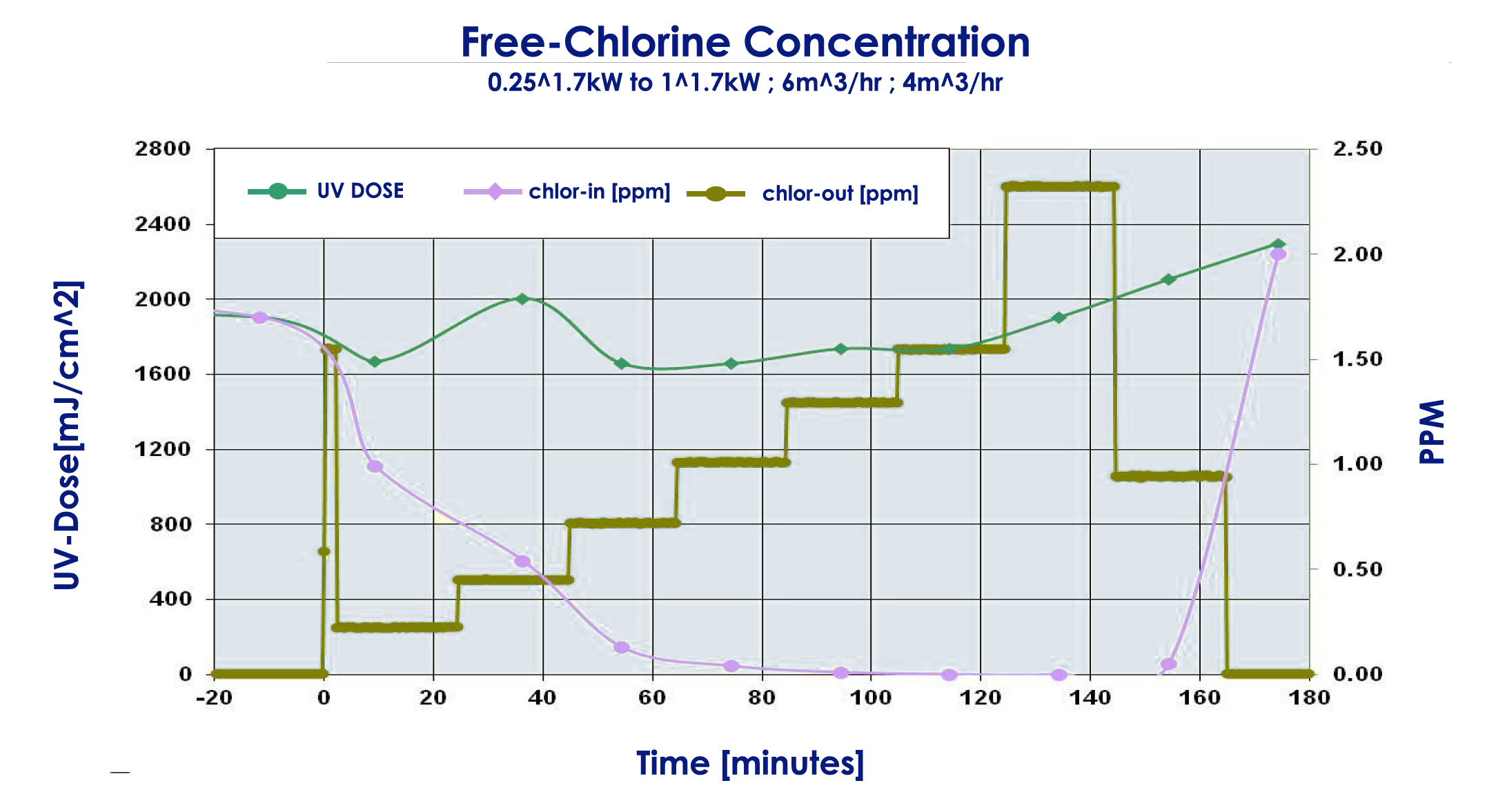 Chemical 
&
 Media Free 
Pretreatment for RO Systems
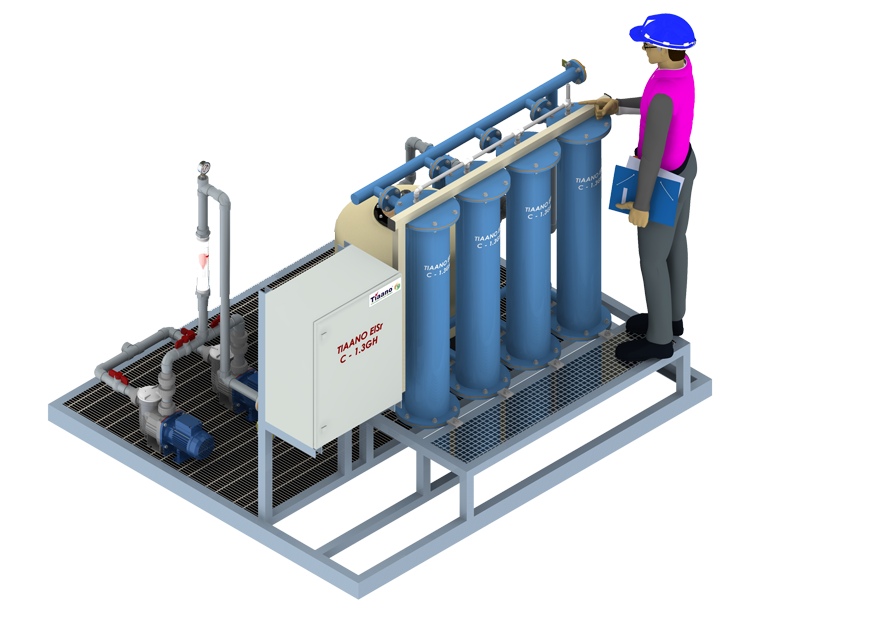 .Phone:  +91 44 2278 1148
Email: elsrmktg@tiaano.com
Web: www.scaleseparator.com
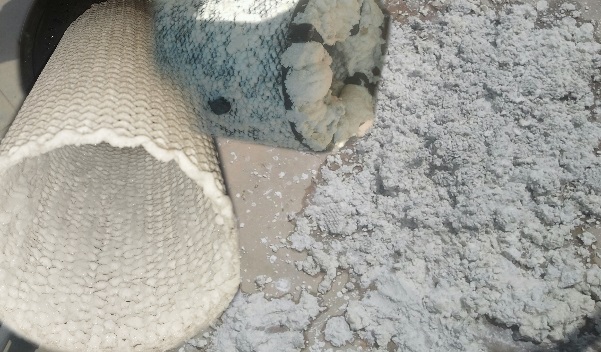 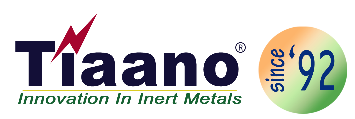 Our Solution; ElSr-RO Chemical & Media free System: 
Continues bio-burden reduction
Inherent destruction of bacteria by normal continuous operation   
No need of maintenance, cleaning or sanitization
Chemical 
&
 Media Free 
Pretreatment for RO Systems
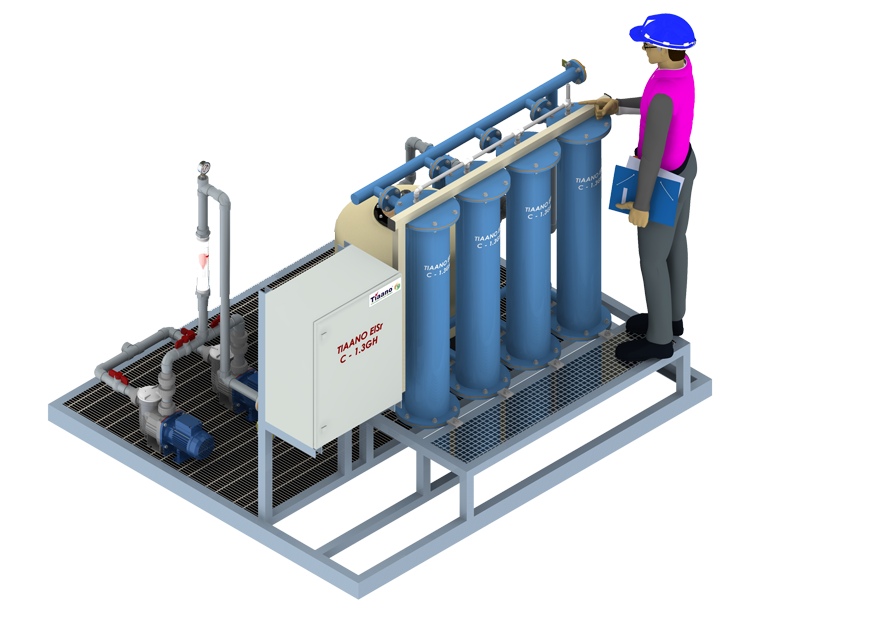 .Phone:  +91 44 2278 1148
Email: elsrmktg@tiaano.com
Web: www.scaleseparator.com
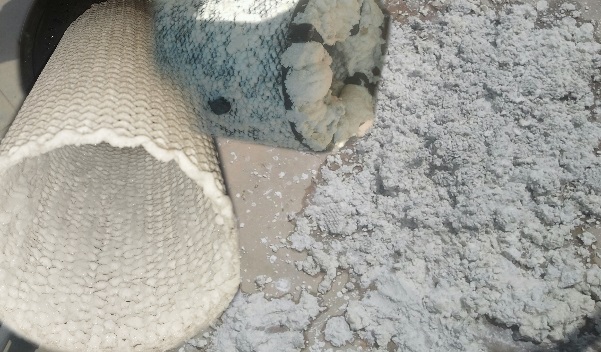 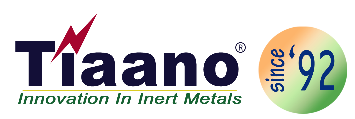 Continuous Membrane Performance
Permeate Flow
No deterioration of the membrane over a year of operation
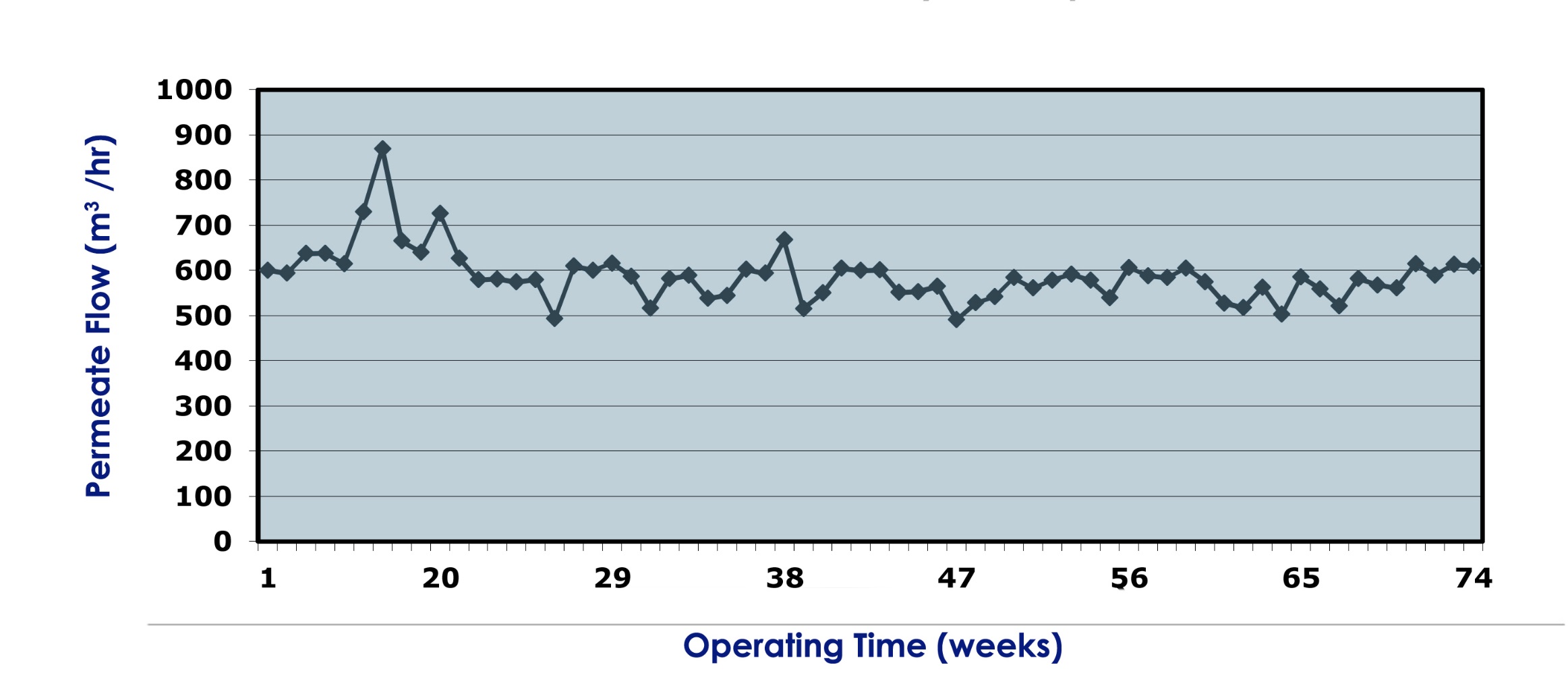 Chemical 
&
 Media Free 
Pretreatment for RO Systems
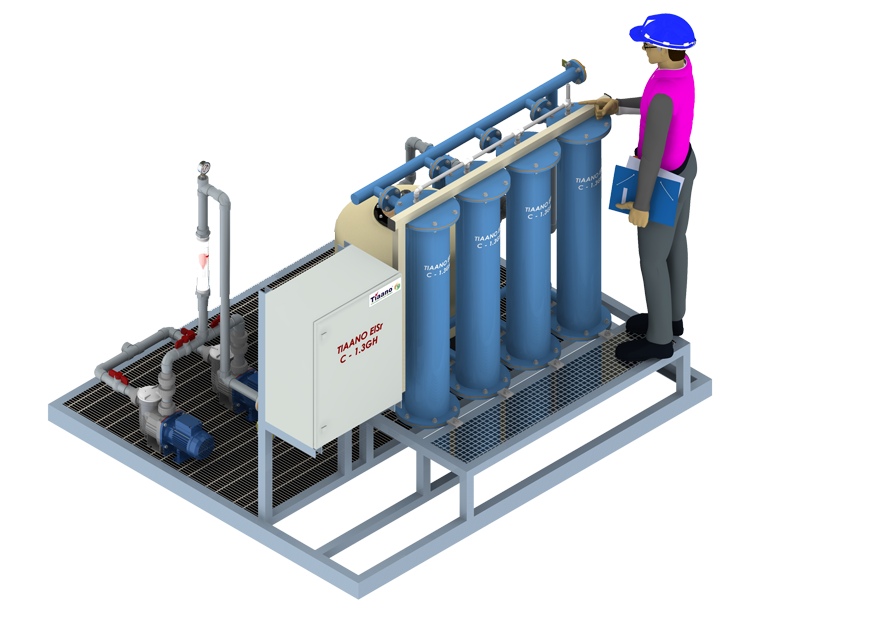 .Phone:  +91 44 2278 1148
Email: elsrmktg@tiaano.com
Web: www.scaleseparator.com
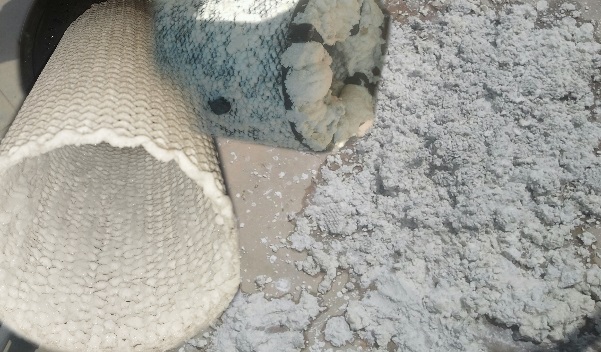 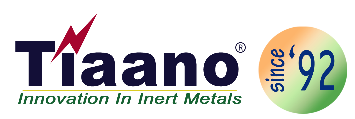 Continuous Membrane Performance
Differential Pressure
No deterioration of the membrane over a year of operation
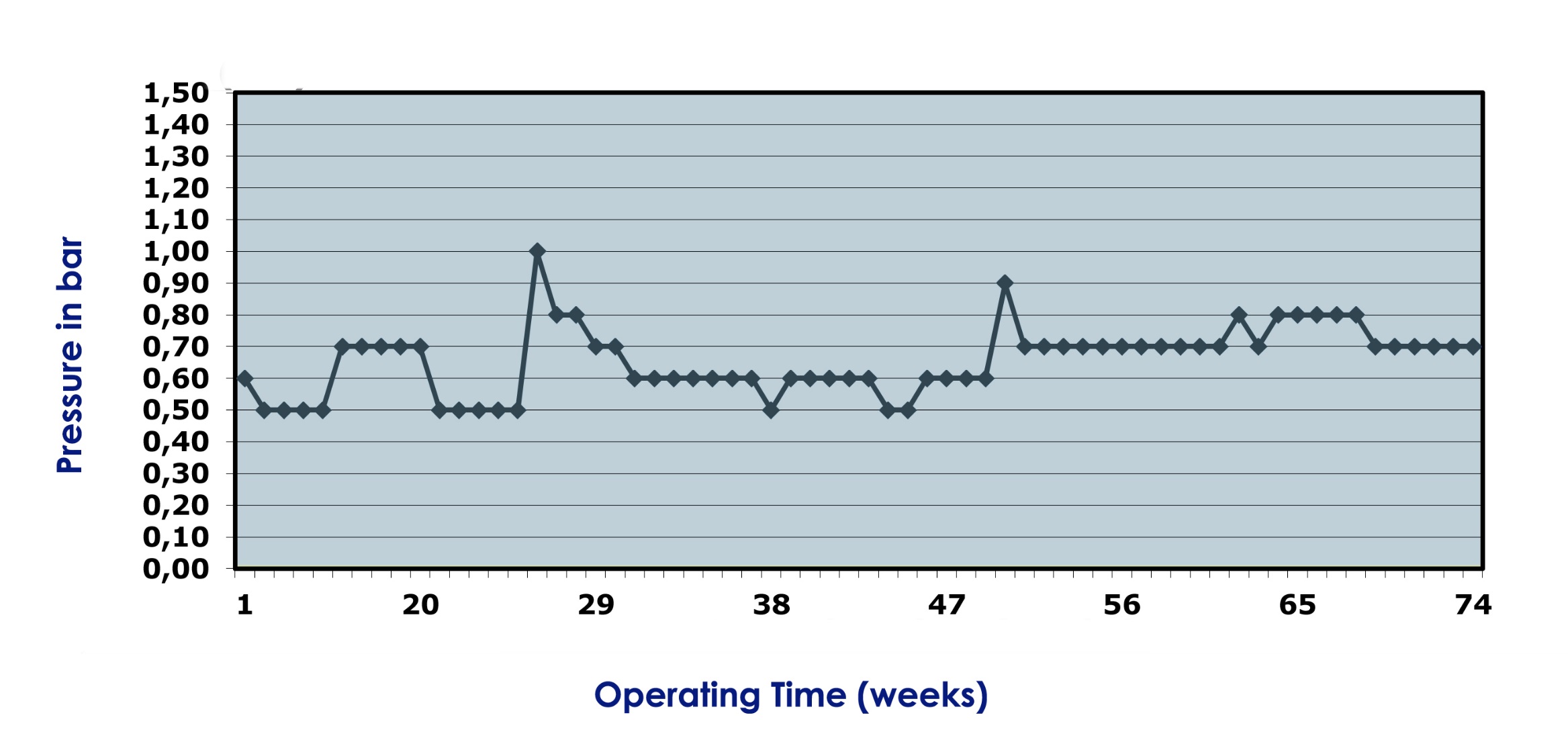 Chemical 
&
 Media Free 
Pretreatment for RO Systems
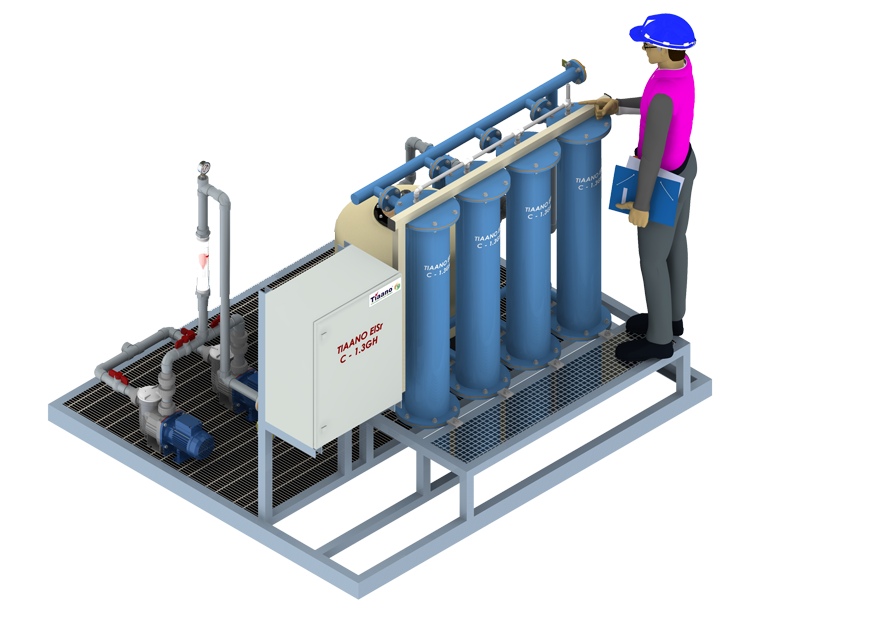 .Phone:  +91 44 2278 1148
Email: elsrmktg@tiaano.com
Web: www.scaleseparator.com
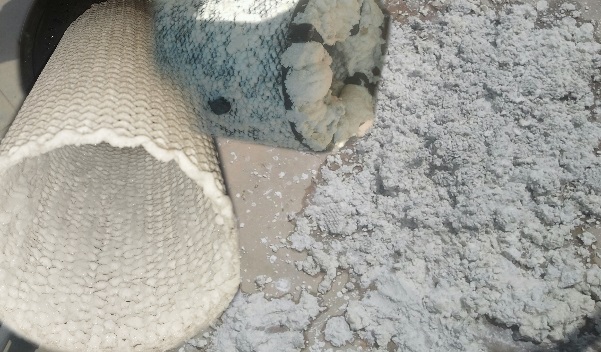 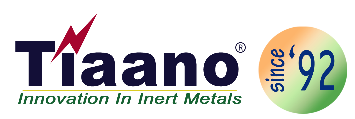 Continuous Membrane Performance
Conductivity
No deterioration of the membrane over a year of operation
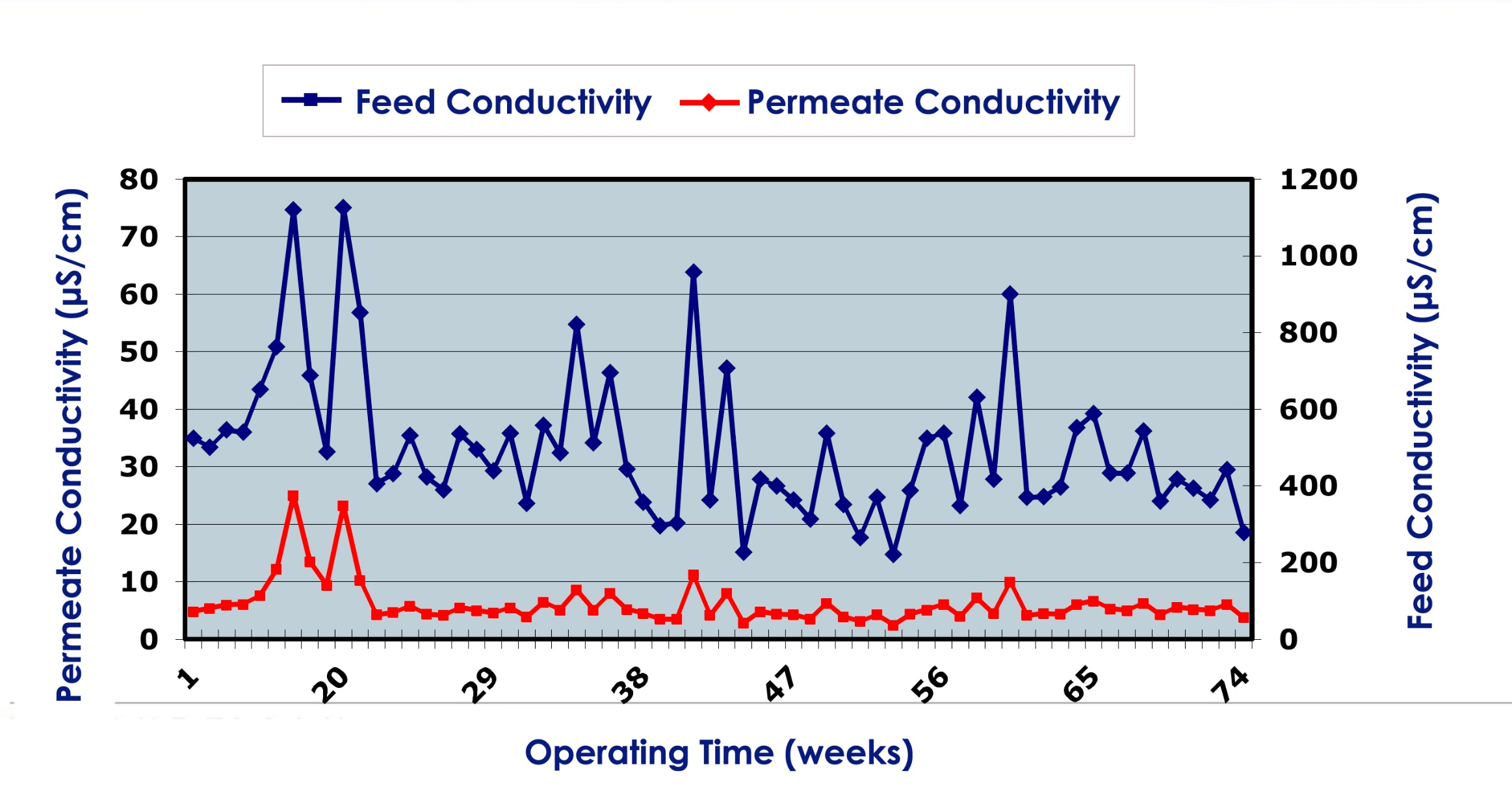 Chemical 
&
 Media Free 
Pretreatment for RO Systems
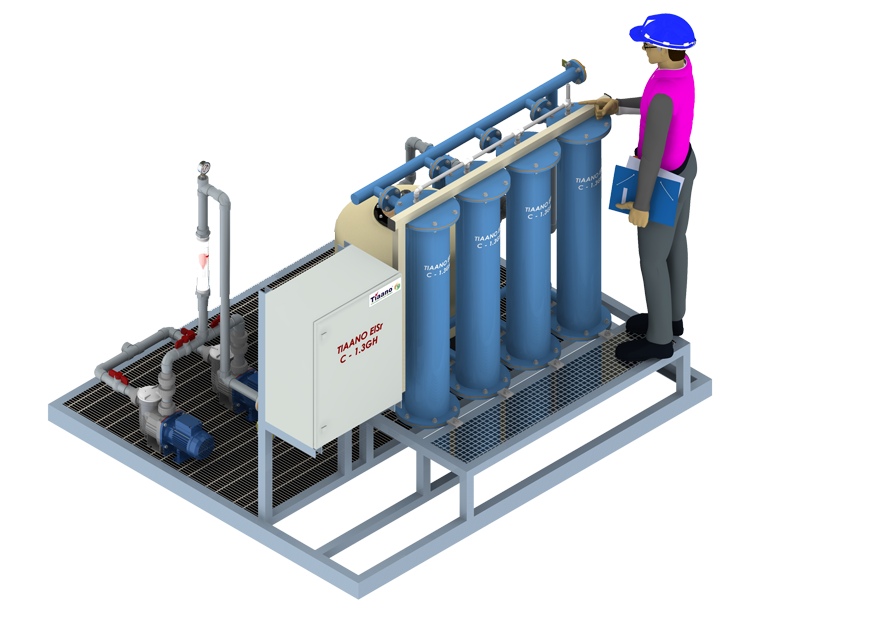 .Phone:  +91 44 2278 1148
Email: elsrmktg@tiaano.com
Web: www.scaleseparator.com
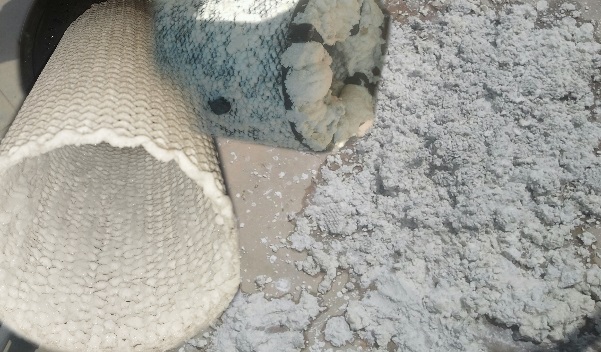 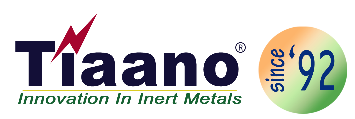 Continuous Membrane Performance
RO Recovery %
RO Recovery over 80% with no chemicals
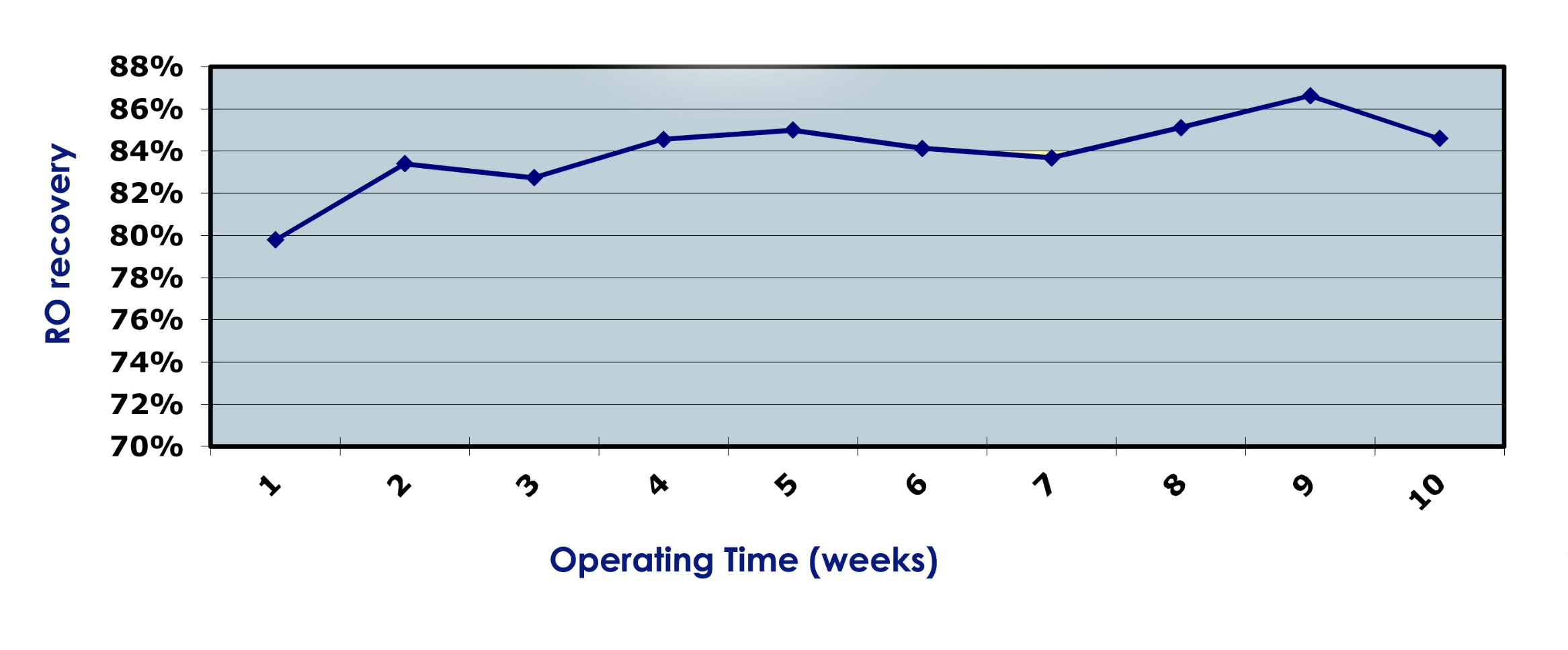 Chemical 
&
 Media Free 
Pretreatment for RO Systems
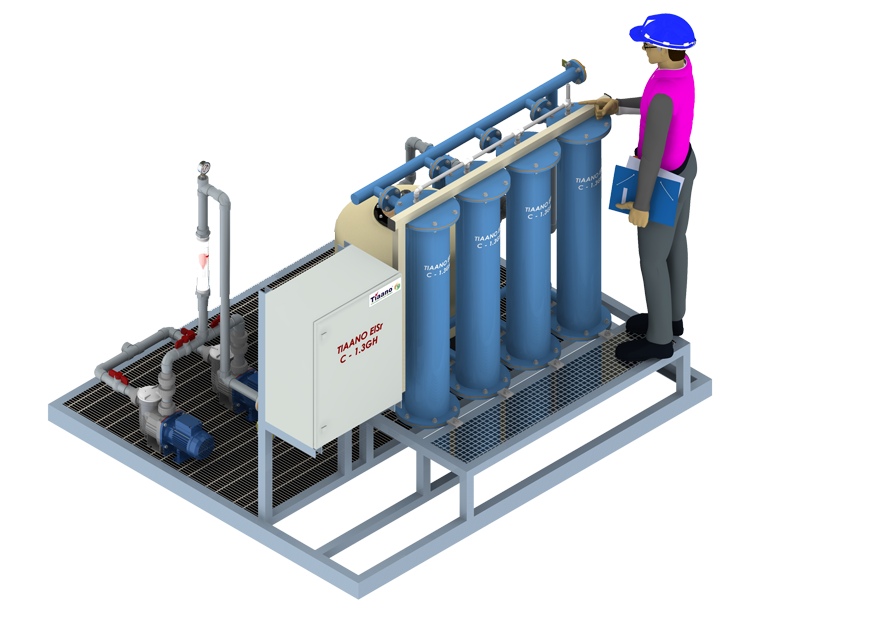 .Phone:  +91 44 2278 1148
Email: elsrmktg@tiaano.com
Web: www.scaleseparator.com
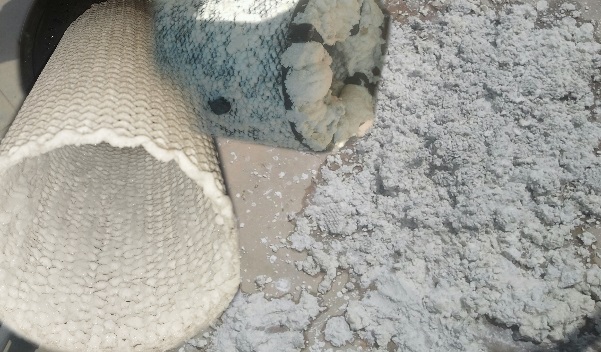 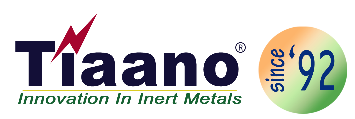 Green Technology – Cost Reduction
Reliability and clean operation - Savings in Maintenance 
Water savings compared to Softeners and ACF
No Salt, No Chemicals – No purchase & Solution makeup
No high chloride effluent
Low energy consumption
Chemical 
&
 Media Free 
Pretreatment for RO Systems
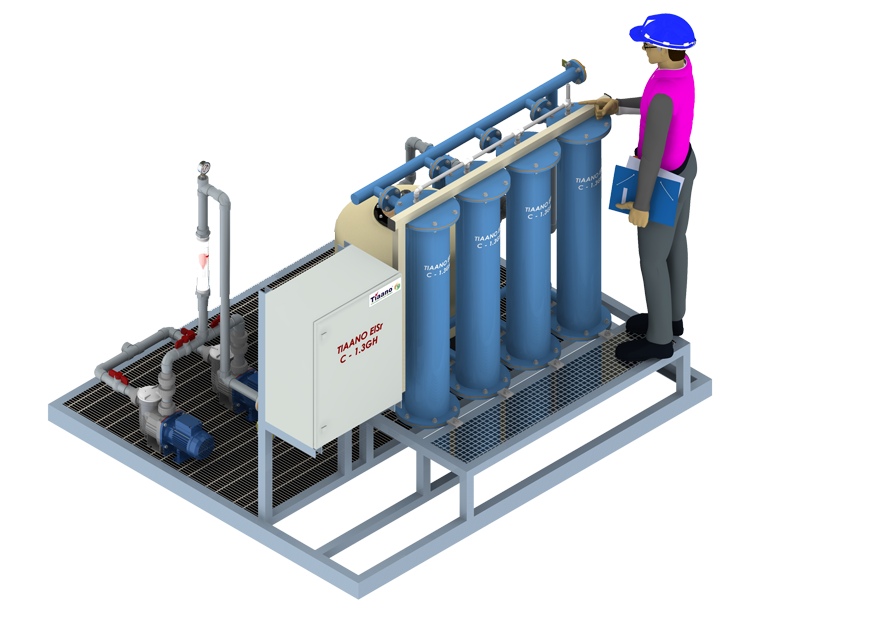 .Phone:  +91 44 2278 1148
Email: elsrmktg@tiaano.com
Web: www.scaleseparator.com
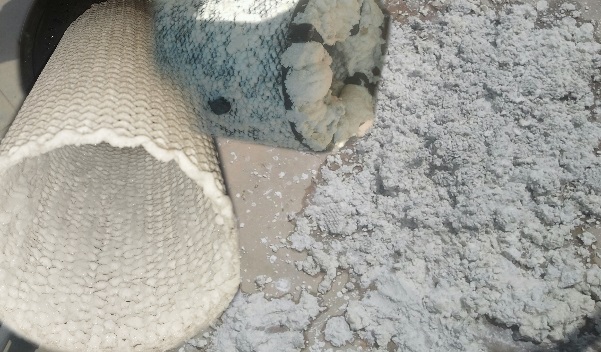 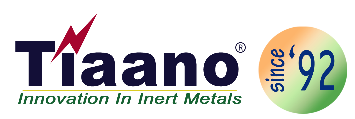 Low Maintenance
ElSr - Monthly removal of Scale deposit.
Filters - Monthly washing of filters or replacing filters. 
UVDC - Replace UV lamp, Gasket, wash every 6 months.
RO / CEDI – No additional maintenance needed. 
Hard to quantify cost of down time
Chemical 
&
 Media Free 
Pretreatment for RO Systems
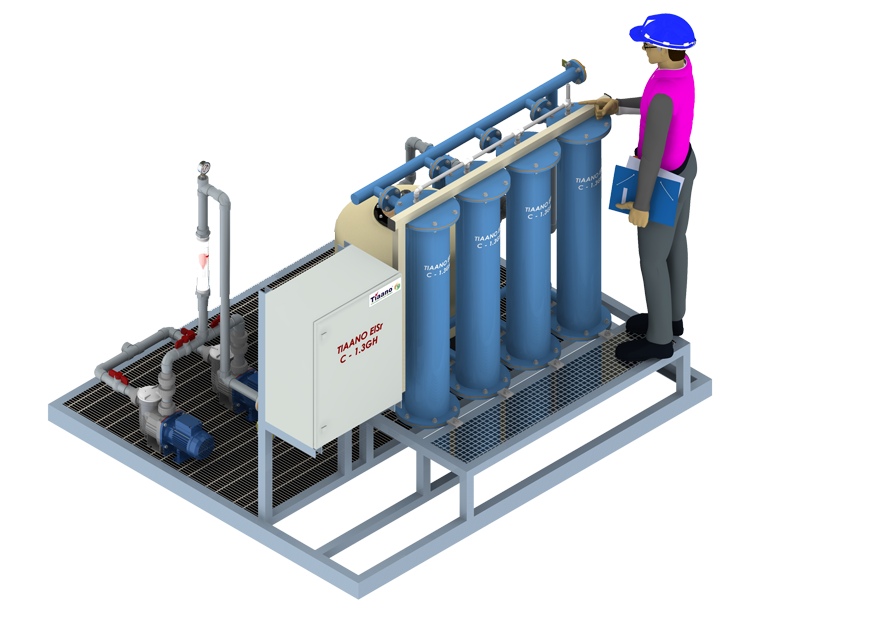 .Phone:  +91 44 2278 1148
Email: elsrmktg@tiaano.com
Web: www.scaleseparator.com
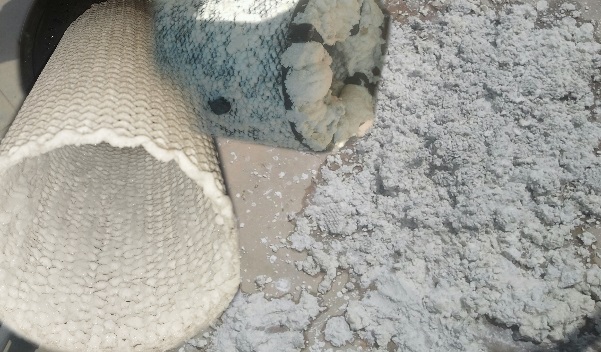 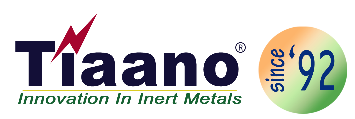 No Chemicals & No Salt
No Antiscalant
No Hypochlorite
No Sodium Bisulfite (SBS). 
No need to add salt. 
Reduction of brine makers footprint & dry salt storage.
Chemical 
&
 Media Free 
Pretreatment for RO Systems
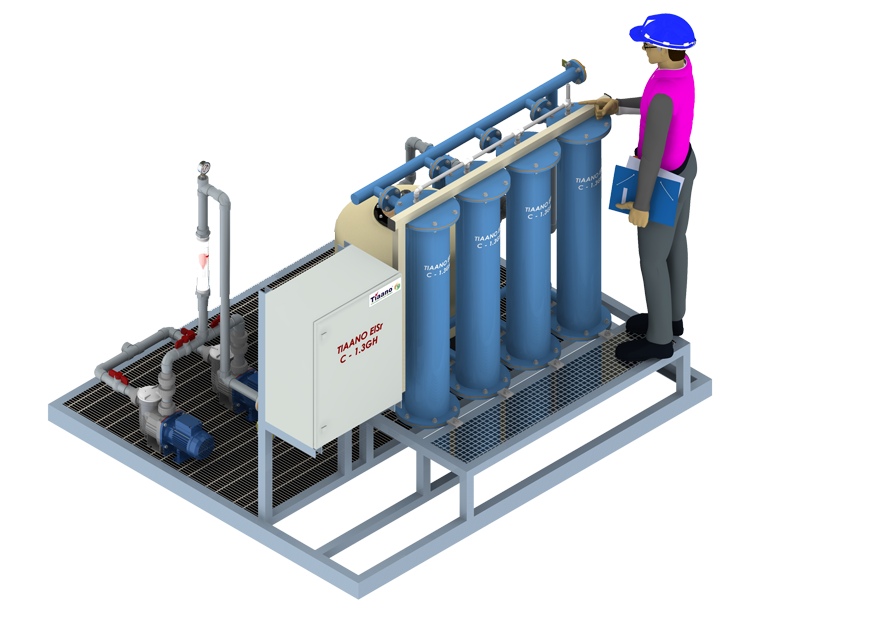 .Phone:  +91 44 2278 1148
Email: elsrmktg@tiaano.com
Web: www.scaleseparator.com
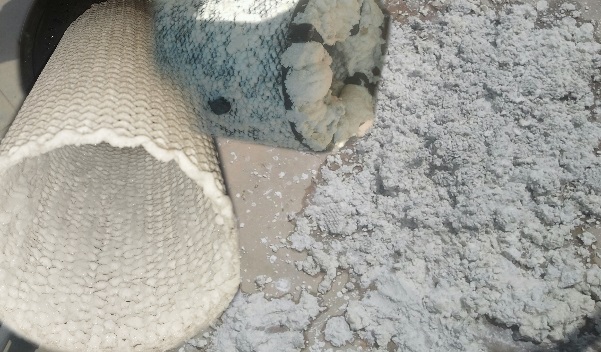 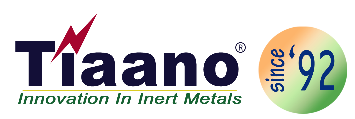 Water Saving
Softeners can waste 5-15% of product water 
Industrial RO pretreatment can drain 10-50% of product water, when use softeners as pretreatment equipment to RO.
ElSr-RO process doesn’t consume water!
Chemical 
&
 Media Free 
Pretreatment for RO Systems
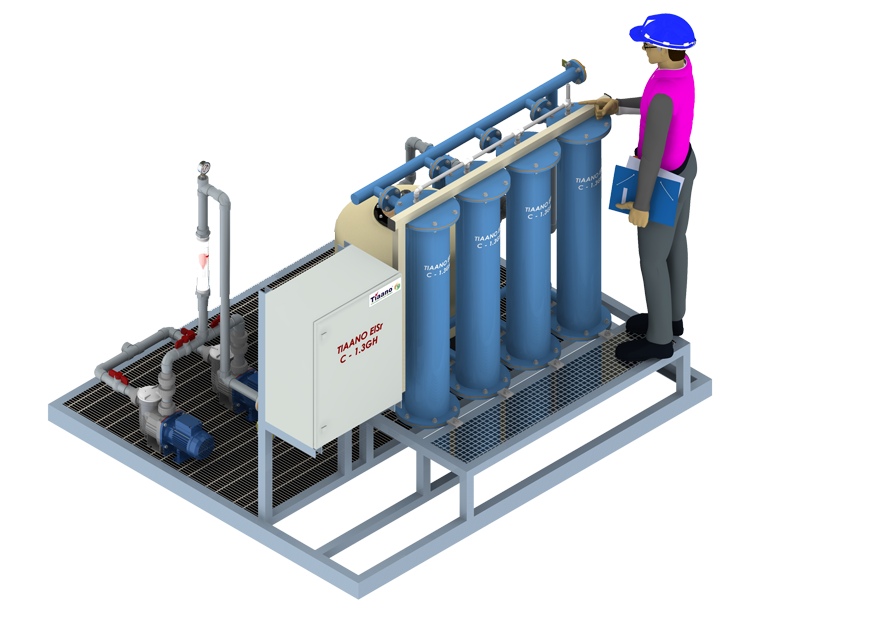 .Phone:  +91 44 2278 1148
Email: elsrmktg@tiaano.com
Web: www.scaleseparator.com
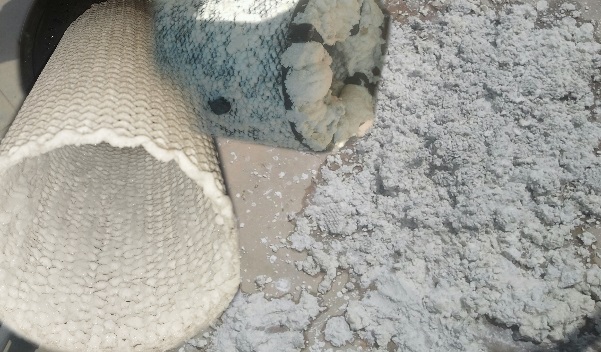 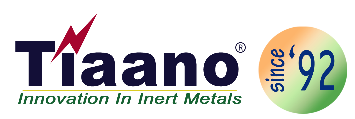 Yearly Savings Calculation, when use Tiaano ElSr-RO
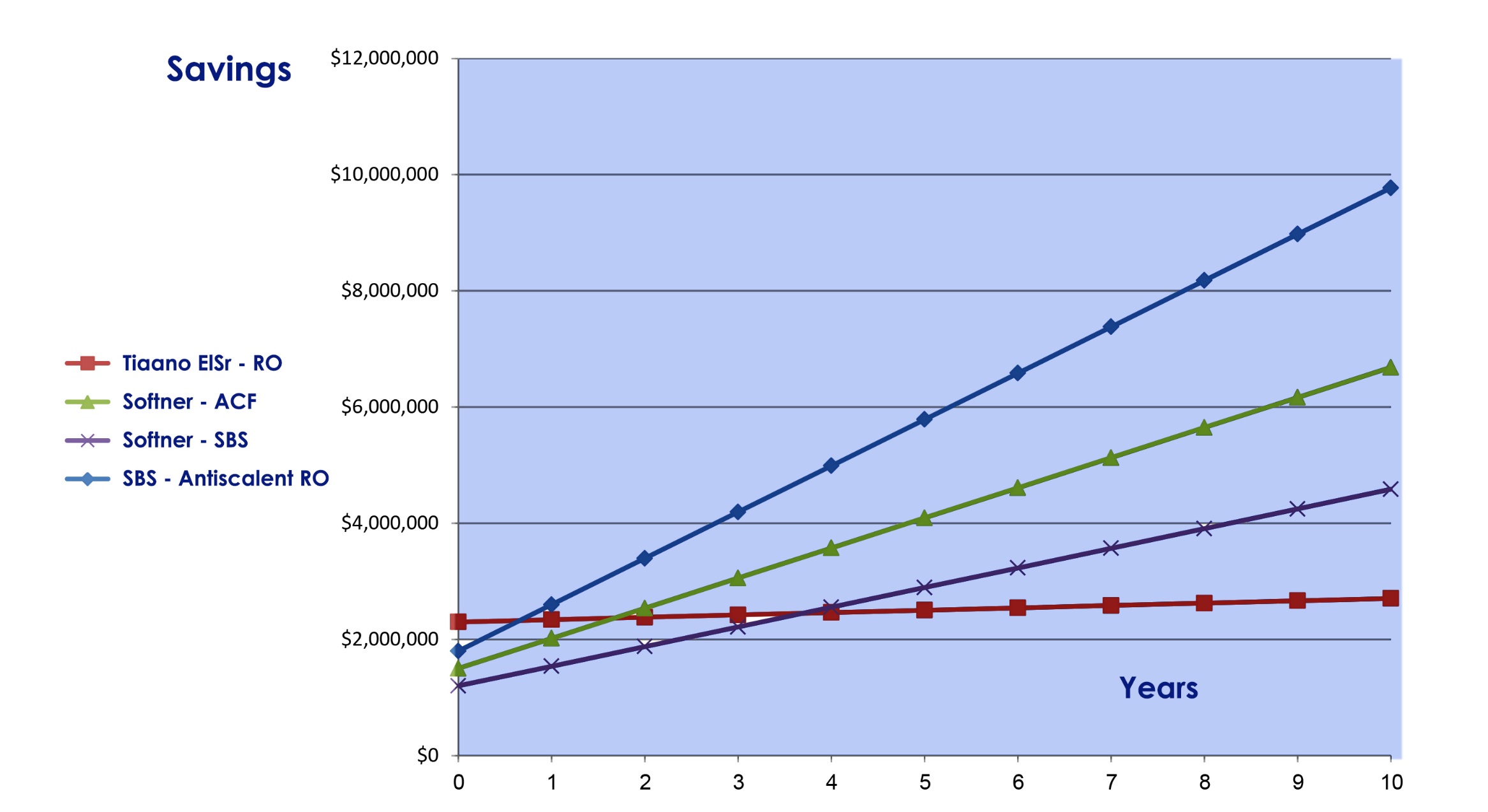 Chemical 
&
 Media Free 
Pretreatment for RO Systems
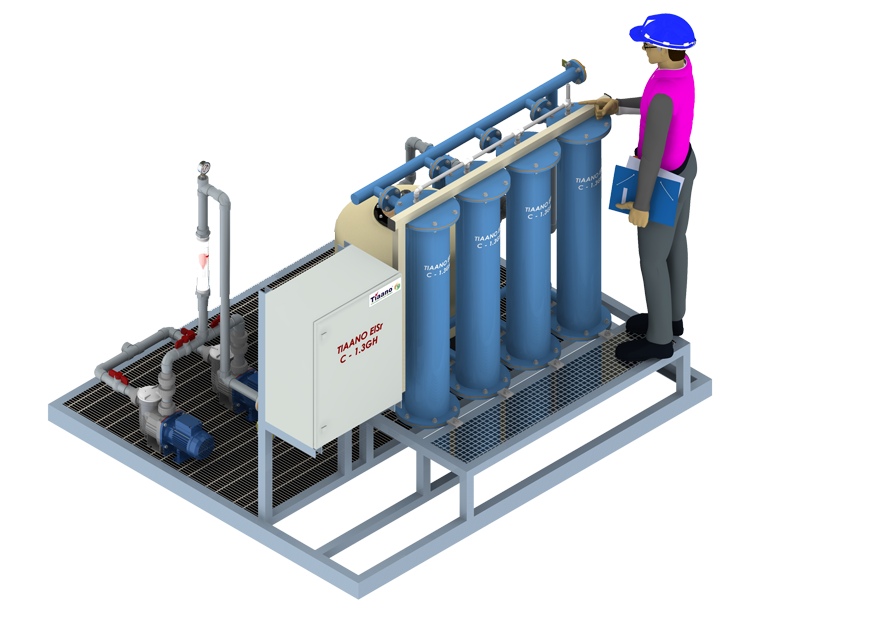 .Phone:  +91 44 2278 1148
Email: elsrmktg@tiaano.com
Web: www.scaleseparator.com
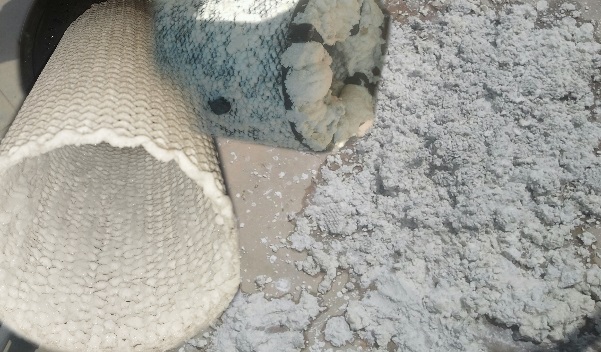 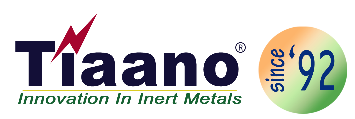 Life Cycle Savings Calculation, 
when use Tiaano ElSr-RO
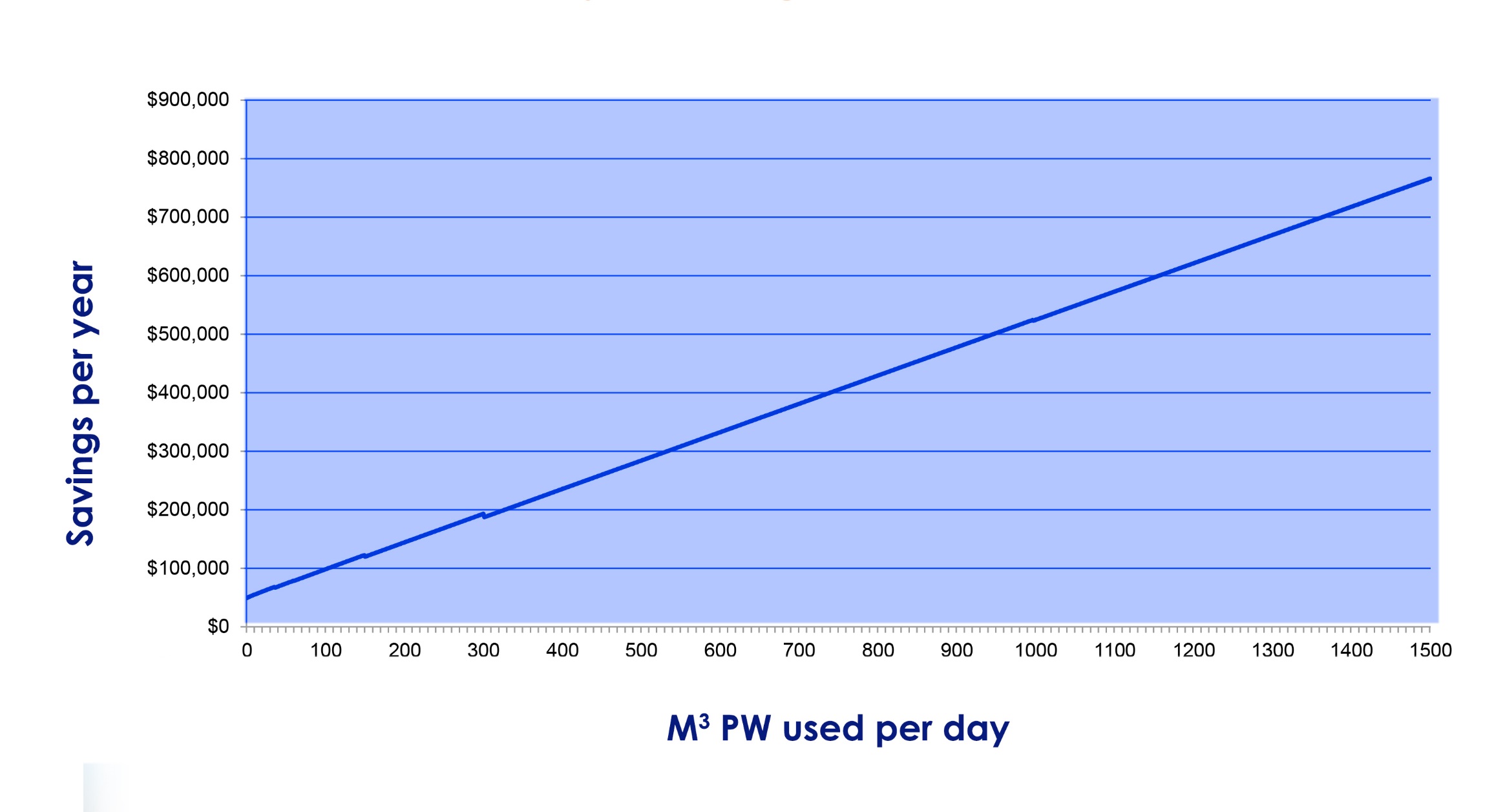 Chemical 
&
 Media Free 
Pretreatment for RO Systems
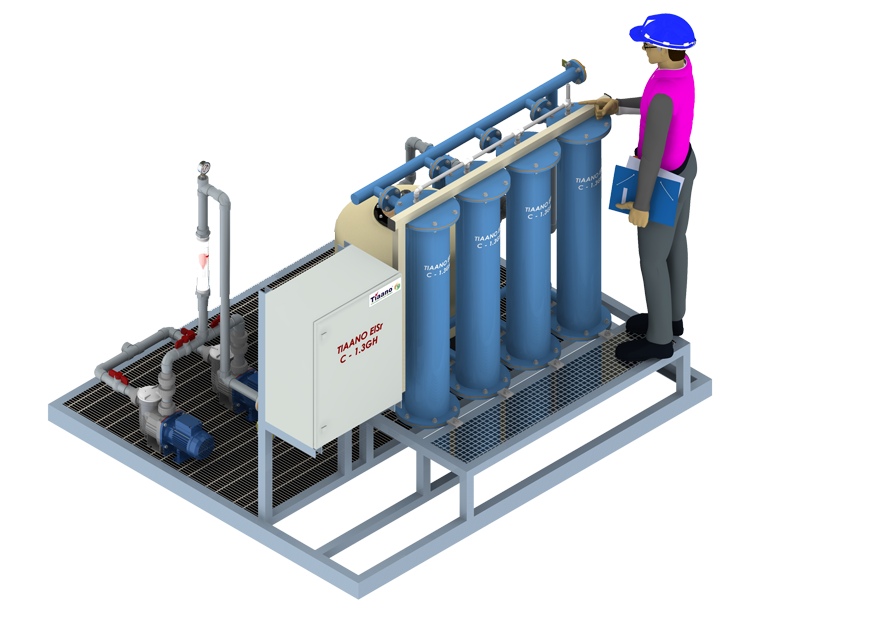 .Phone:  +91 44 2278 1148
Email: elsrmktg@tiaano.com
Web: www.scaleseparator.com
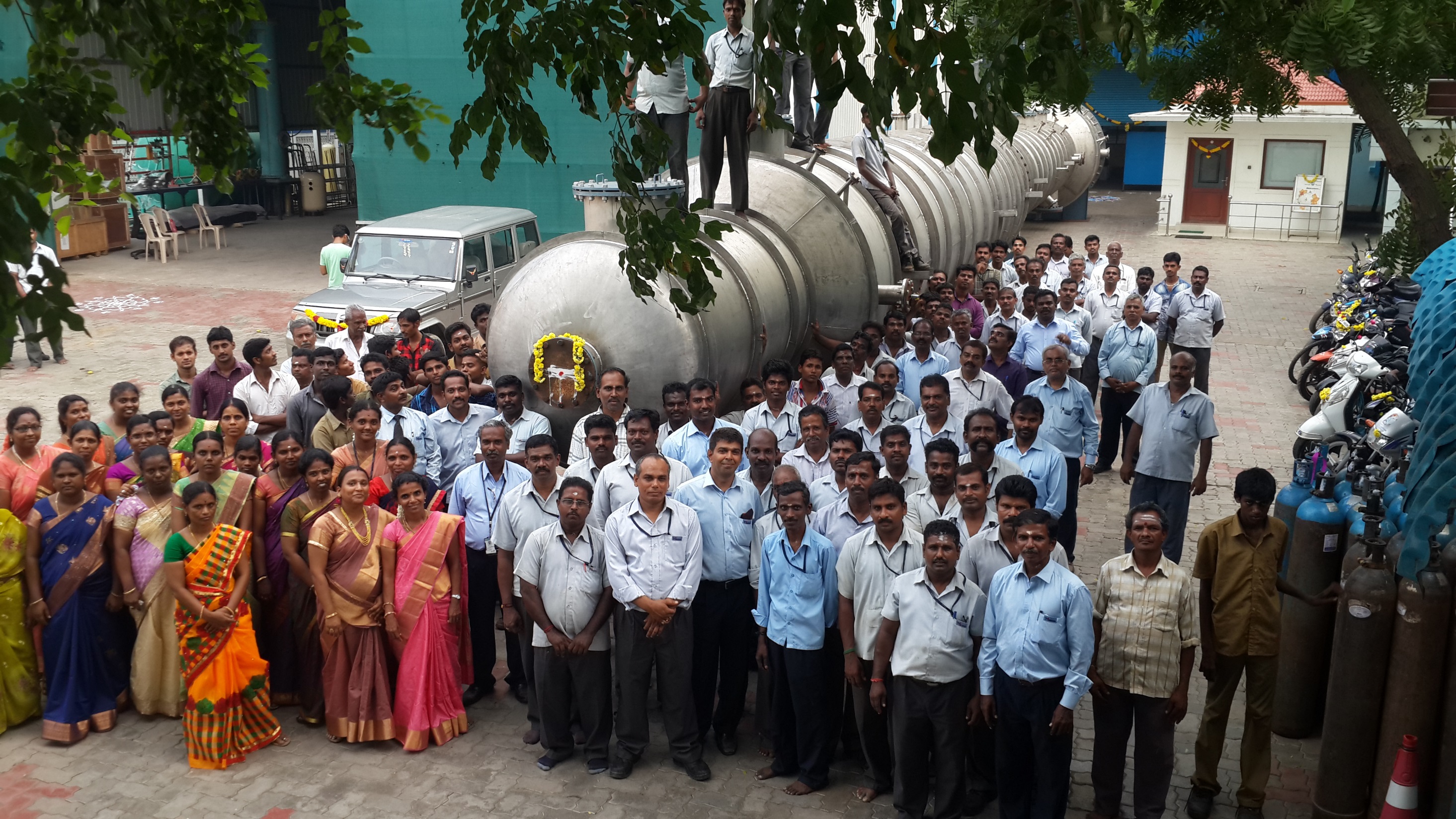 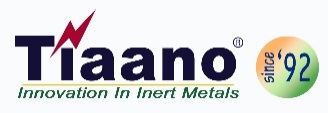 Admin & Manufacturing:
Ti Anode Fabricators Pvt. Ltd.
 
#48, Noothanchary, Madambakkam, Chennai- 600126, India.
Phone: +91 94445 69900, +91 44 2278 1148, Fax: 2278 1362 
Email: elsrmktg@tiaano.com, tianode@gmail.com,  Web: www.scaleseparator.com